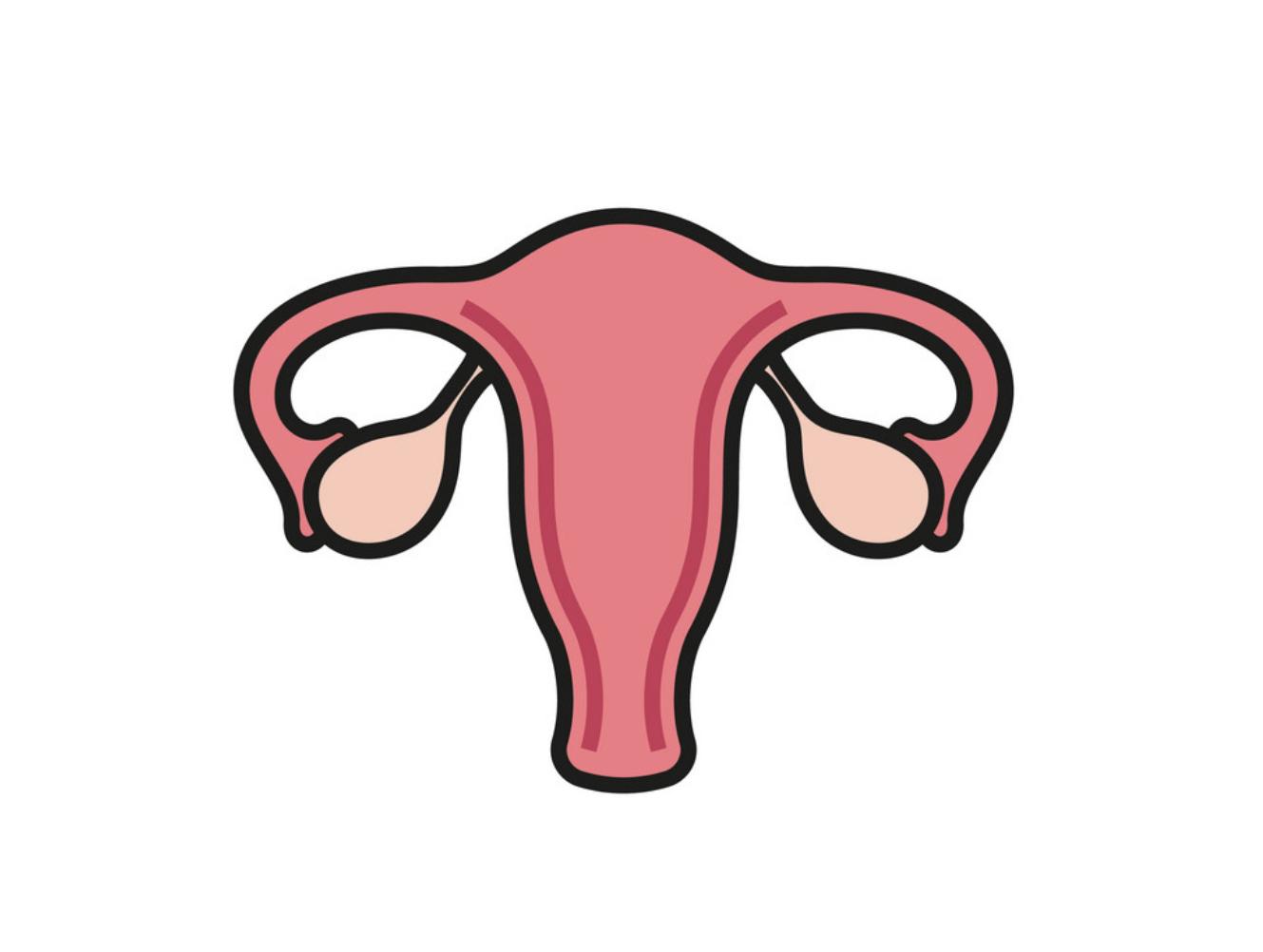 Female Reproductive System
Reproductive block-Anatomy-Lecture
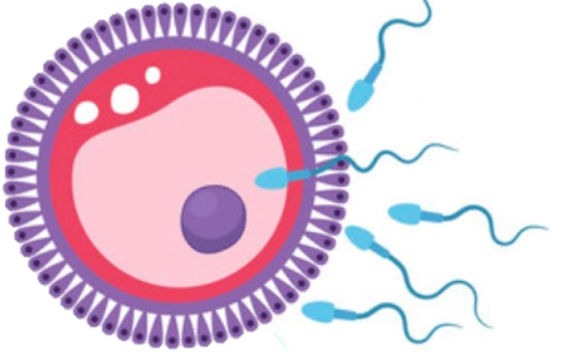 Editing file
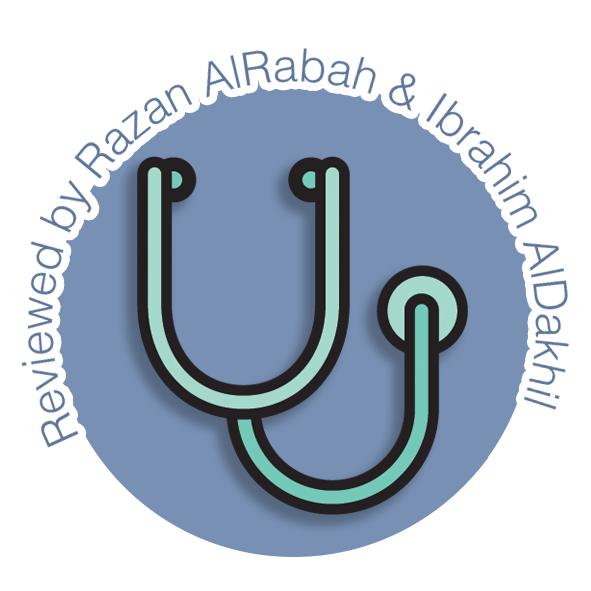 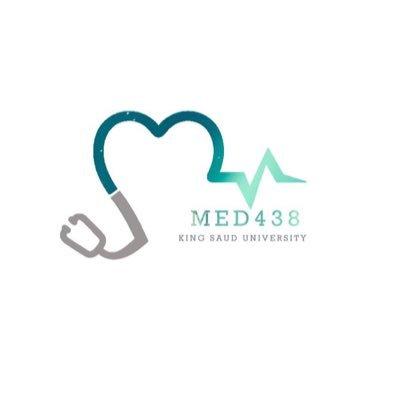 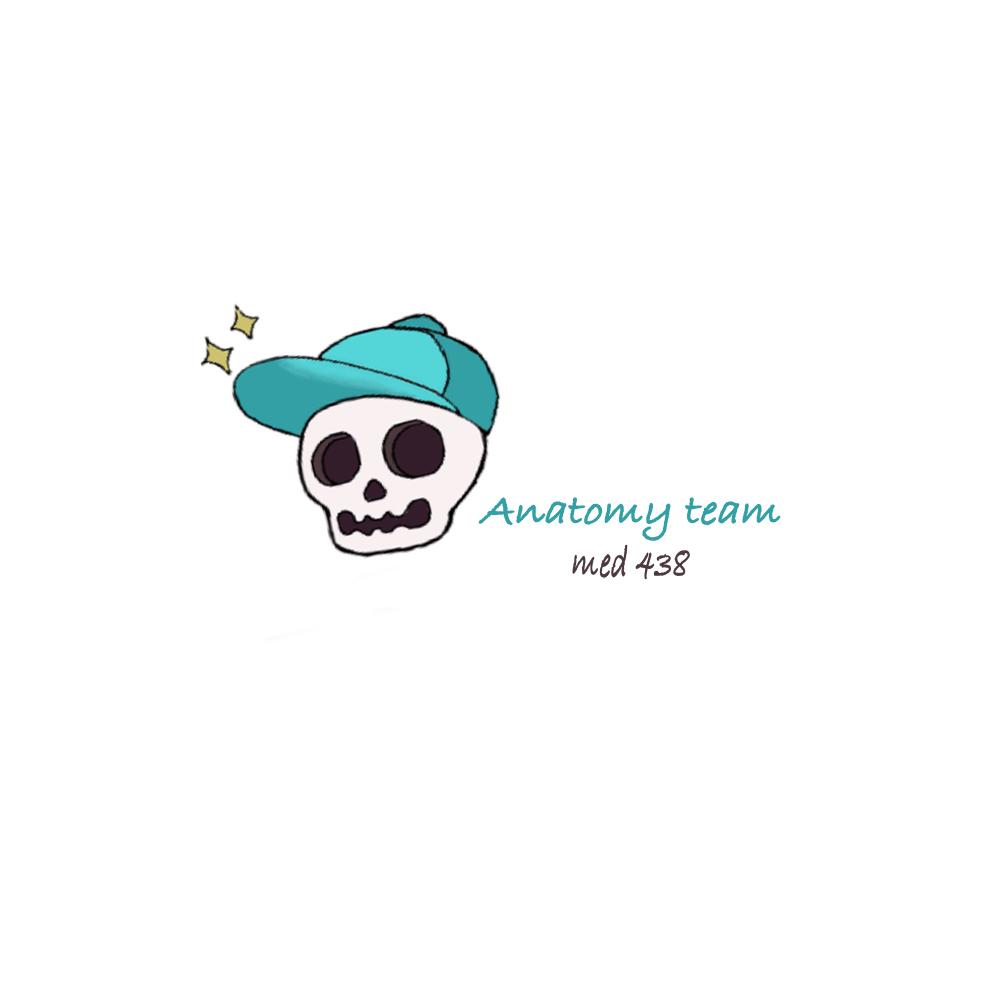 Color guide :
Only in boys slides in Green
Only in girls slides in Purple
important in Red
Notes in Grey
Objectives
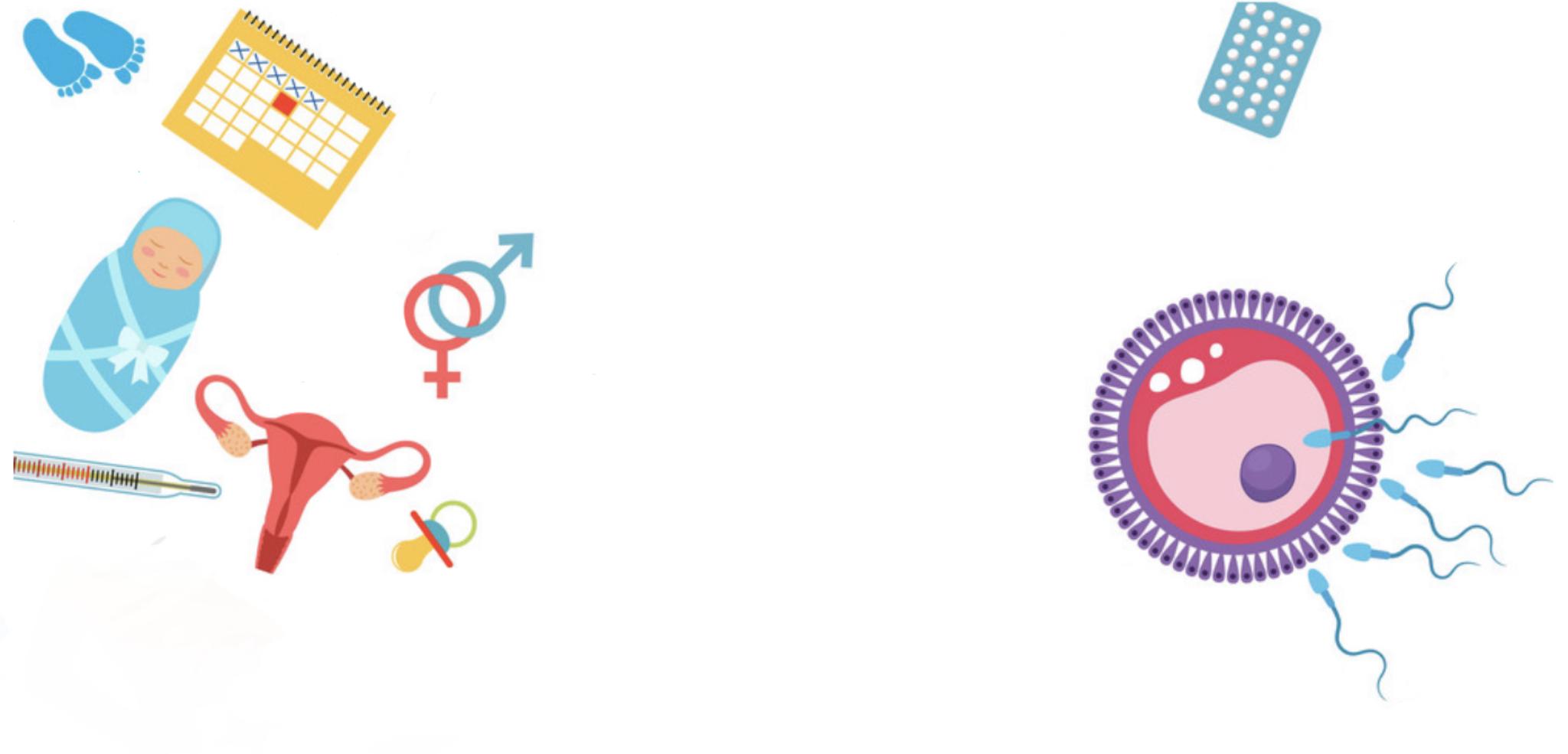 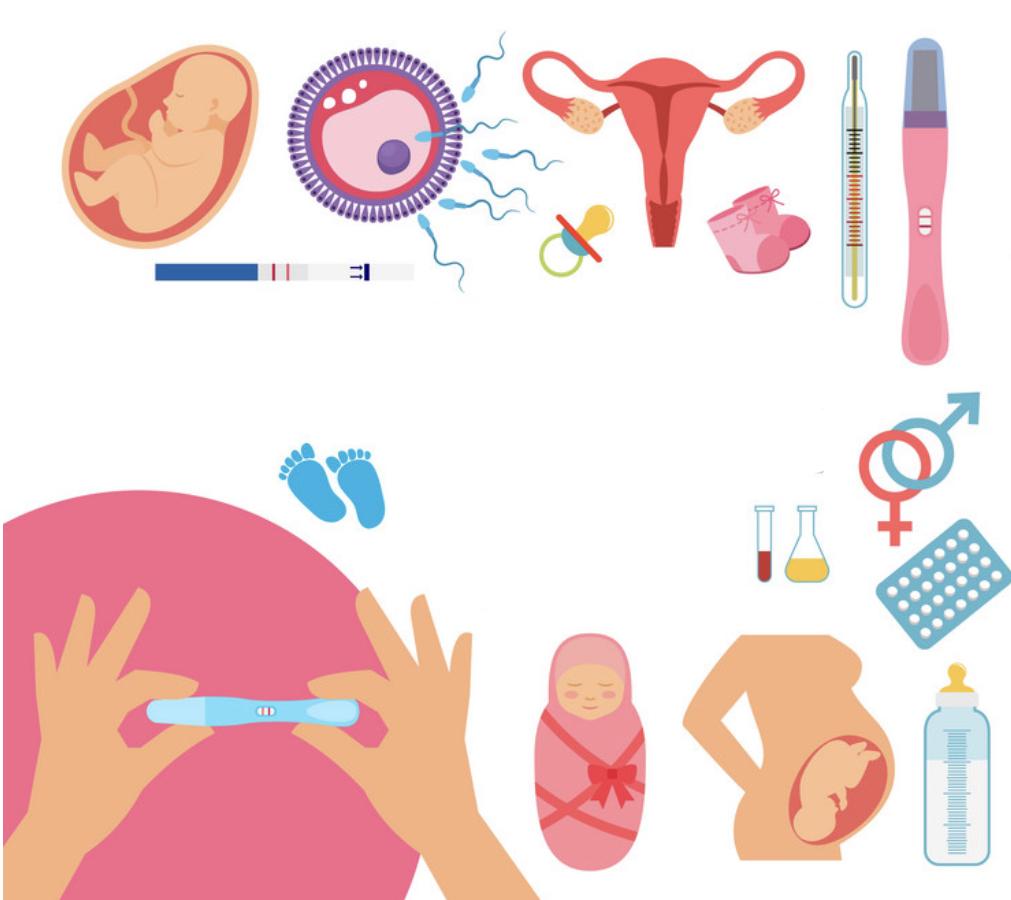 At the end of the lecture, students should be able to:
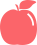 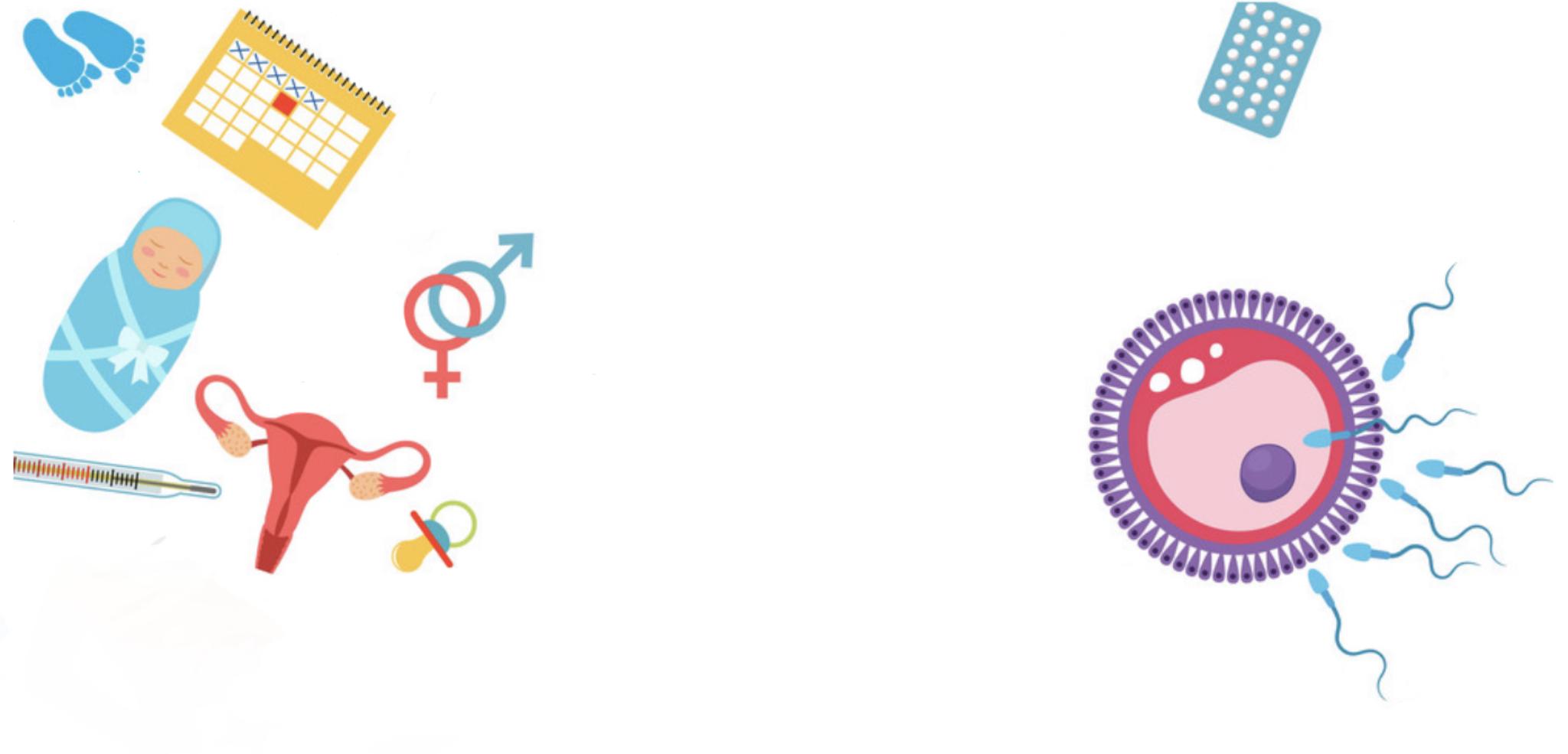 List the organs of female reproductive system.
Describe the pelvic peritoneum in female.
Describe the position and relations of the ovaries.
List the parts of the uterine tube.
Describe the anatomy of uterus regarding: subdivisions, cavity, relations, ligaments & main support.
Describe the anatomy of vagina regarding: structure, extent, length & relations.
Describe the supply (arteries, veins, lymph, nerves) of female reproductive system.
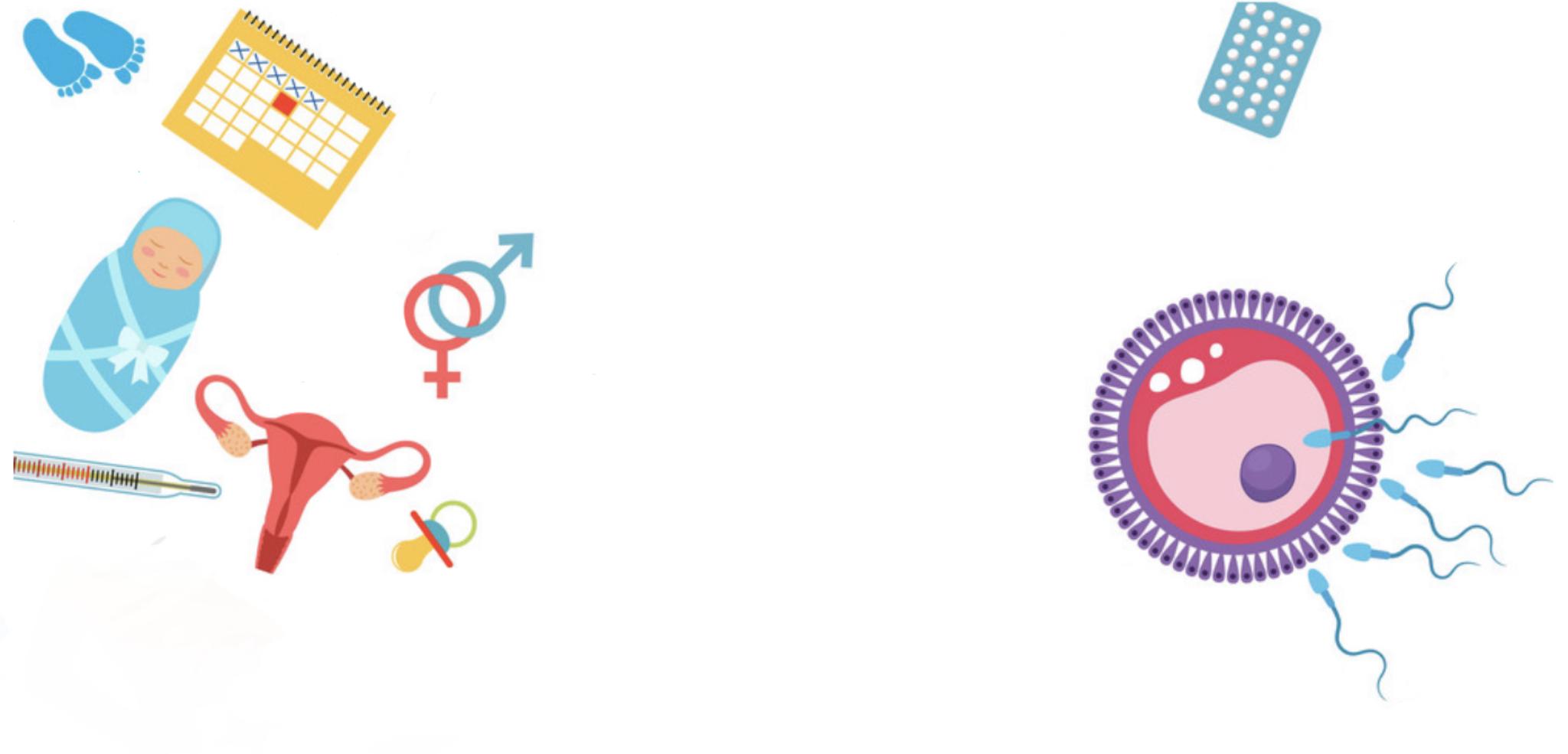 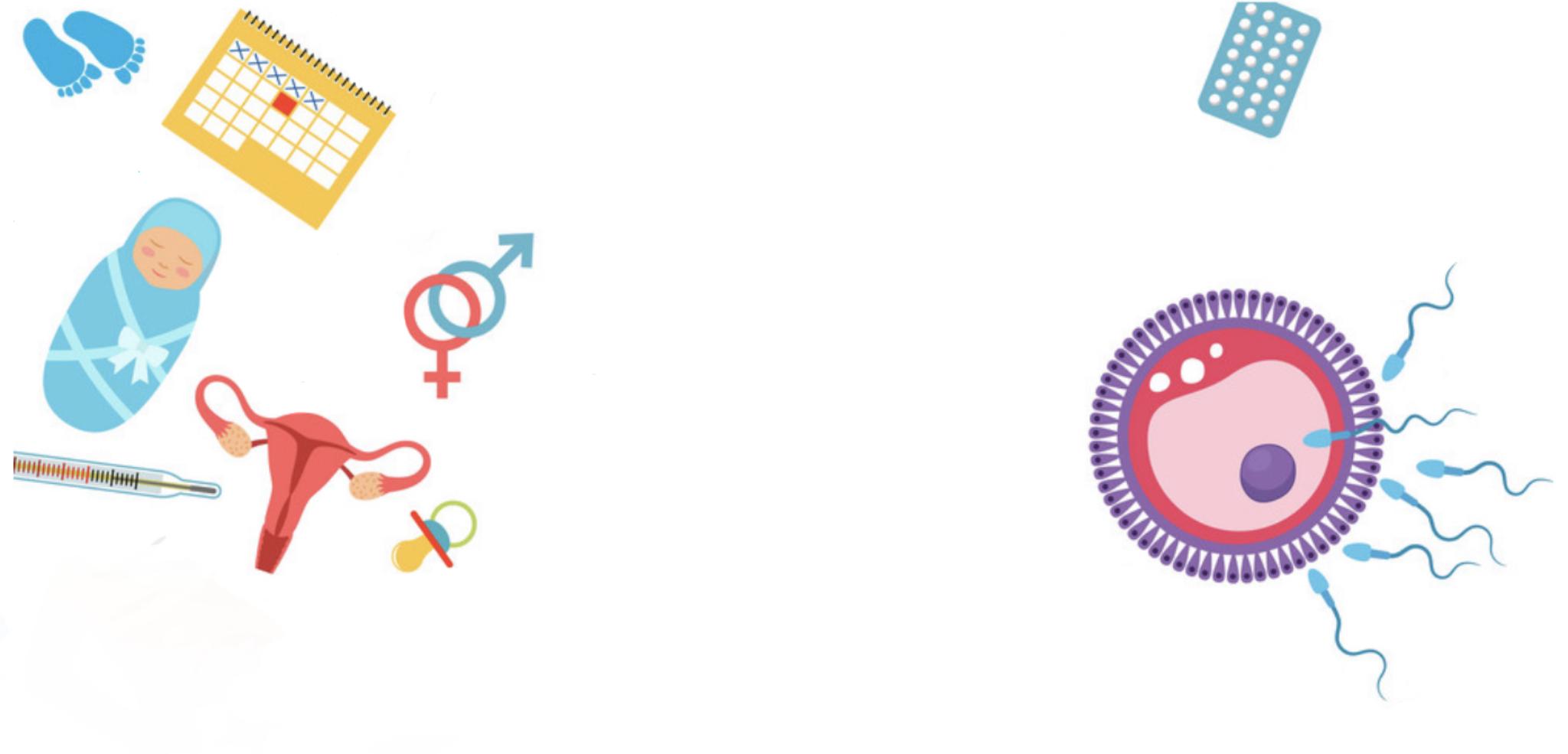 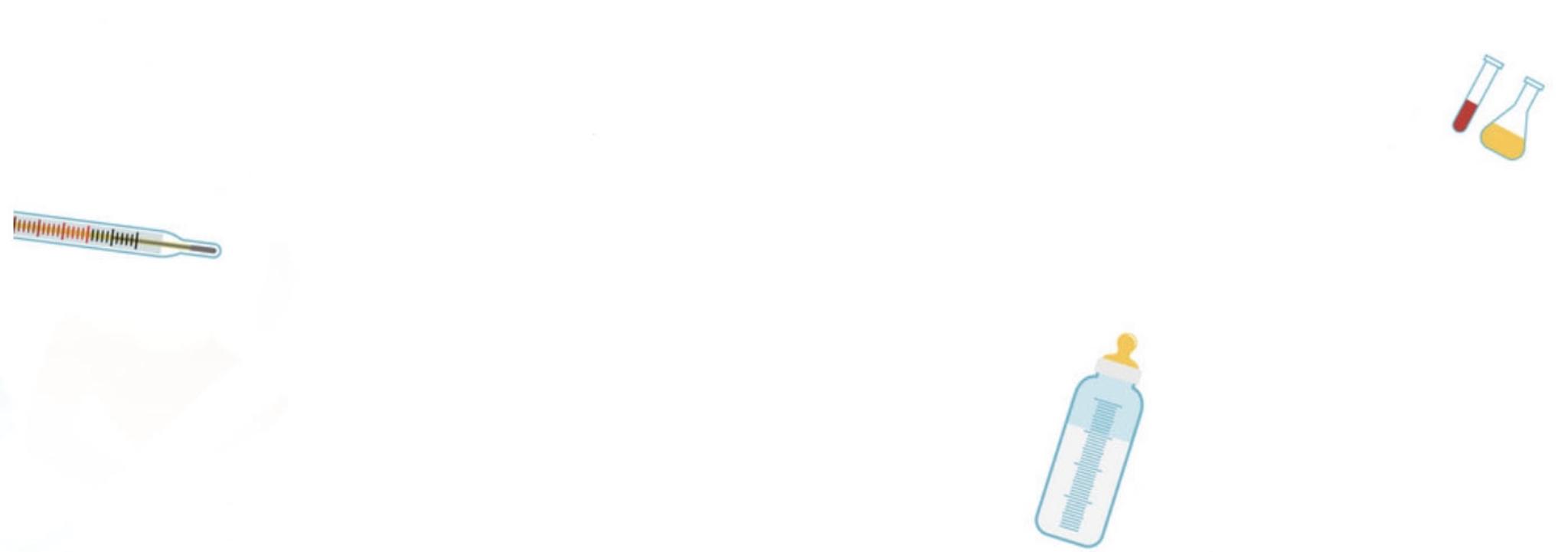 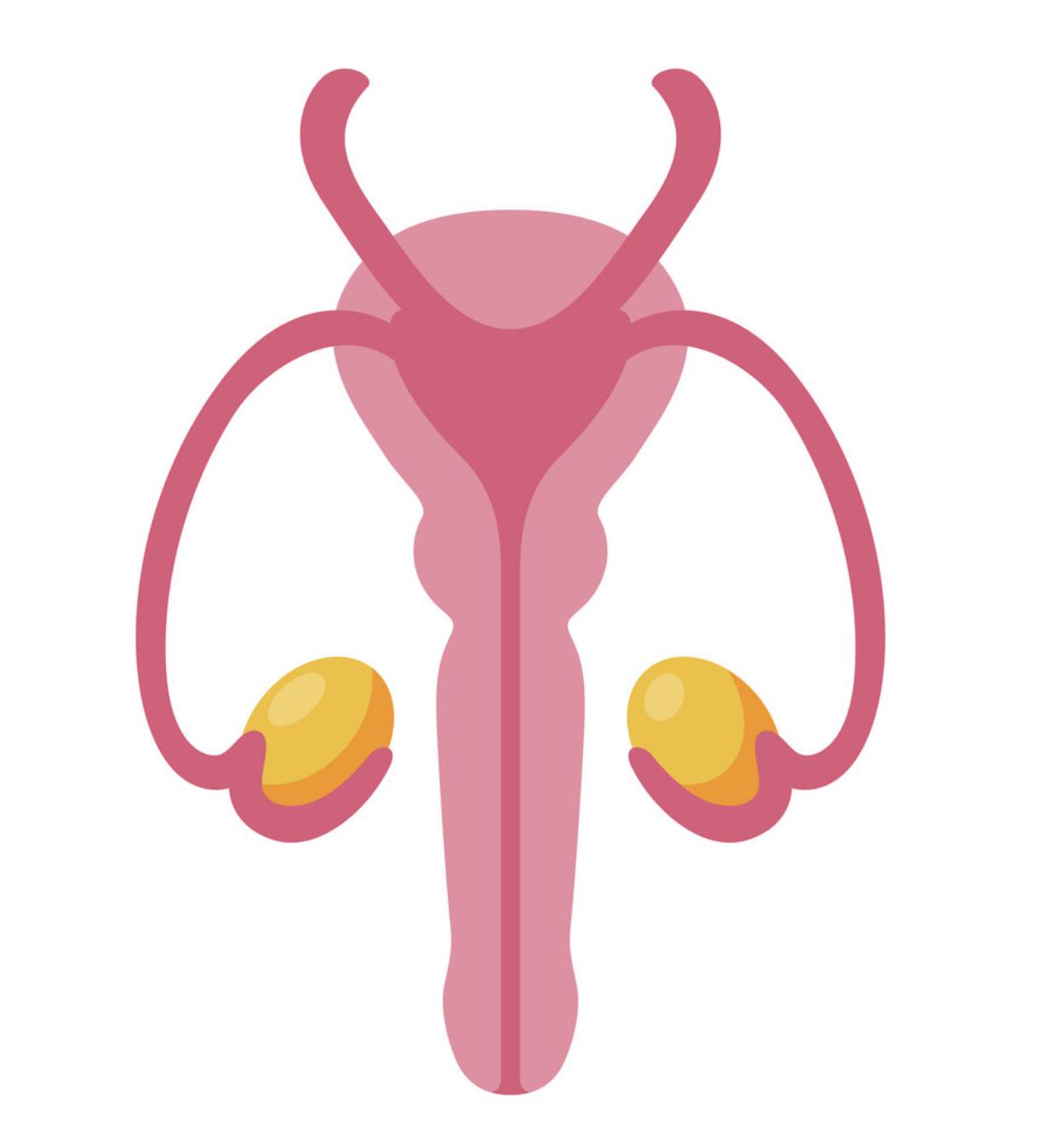 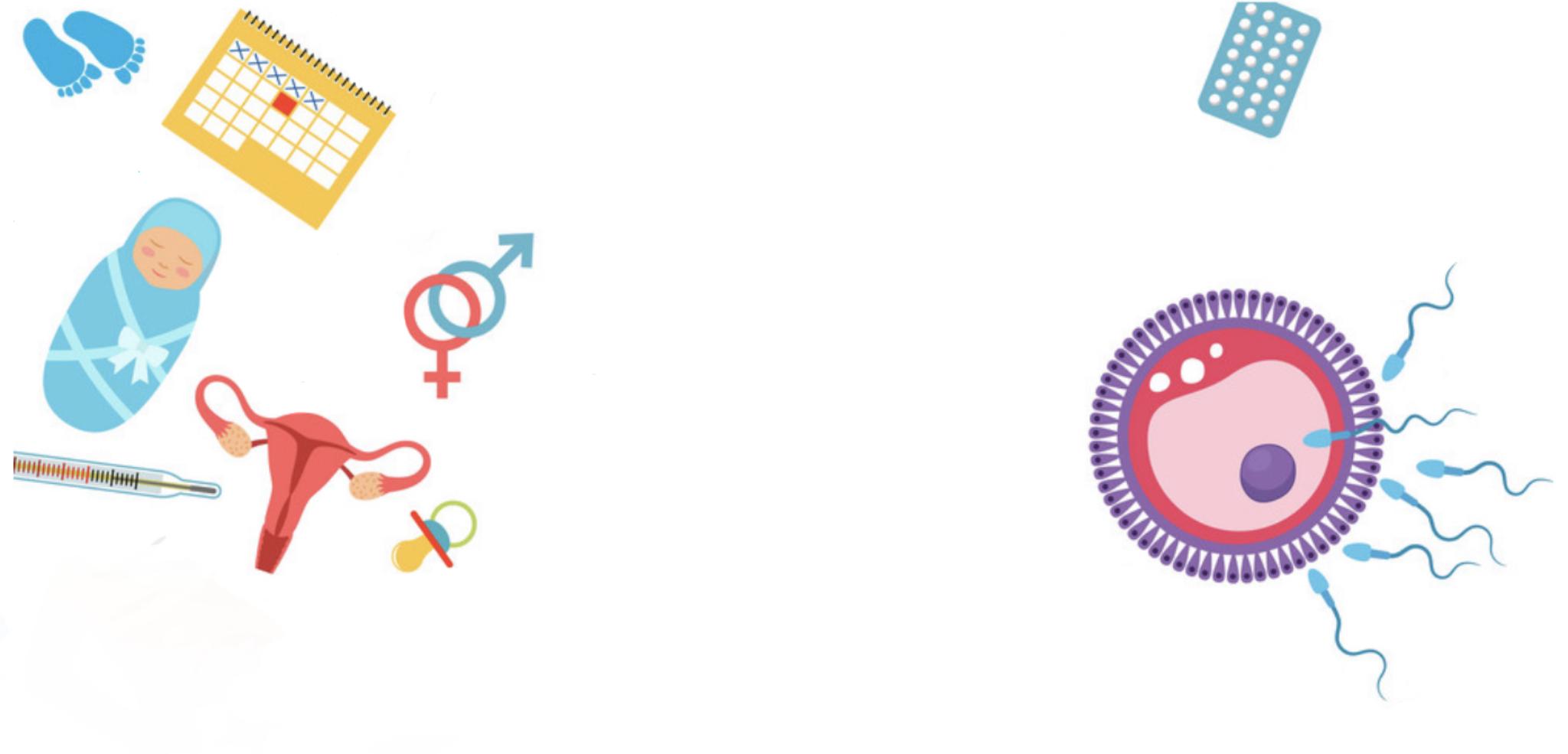 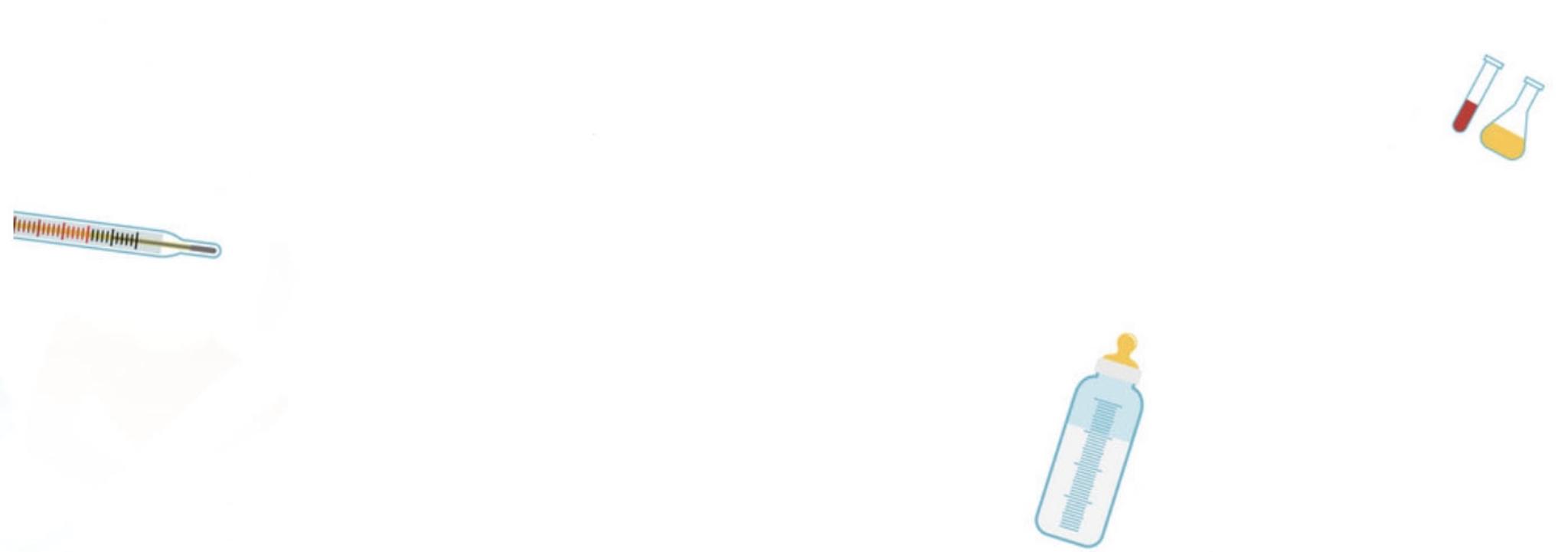 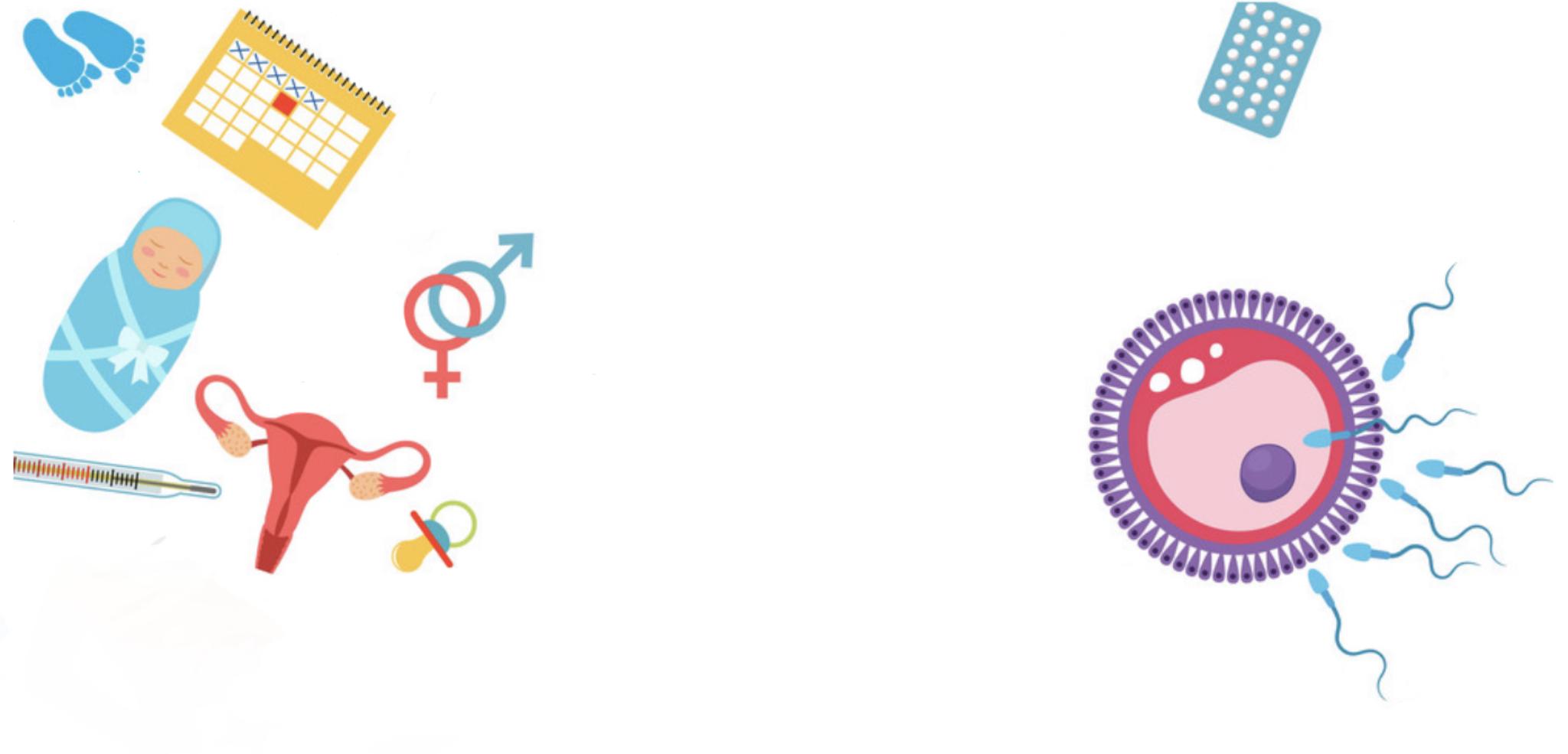 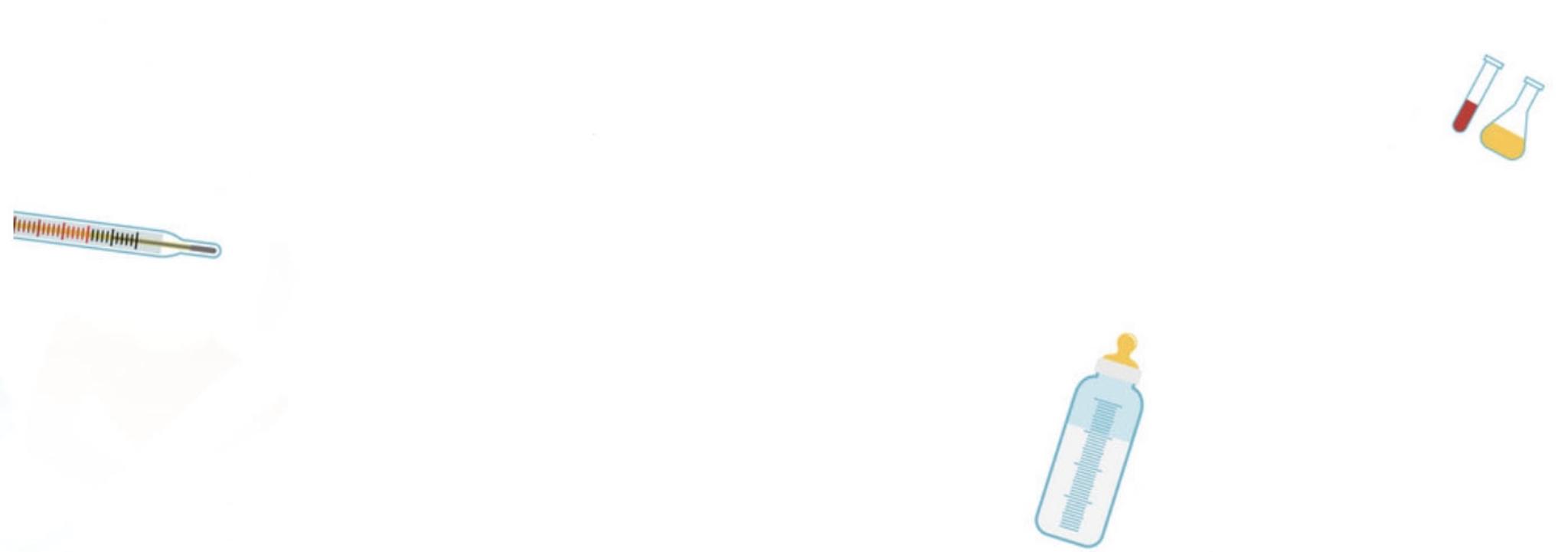 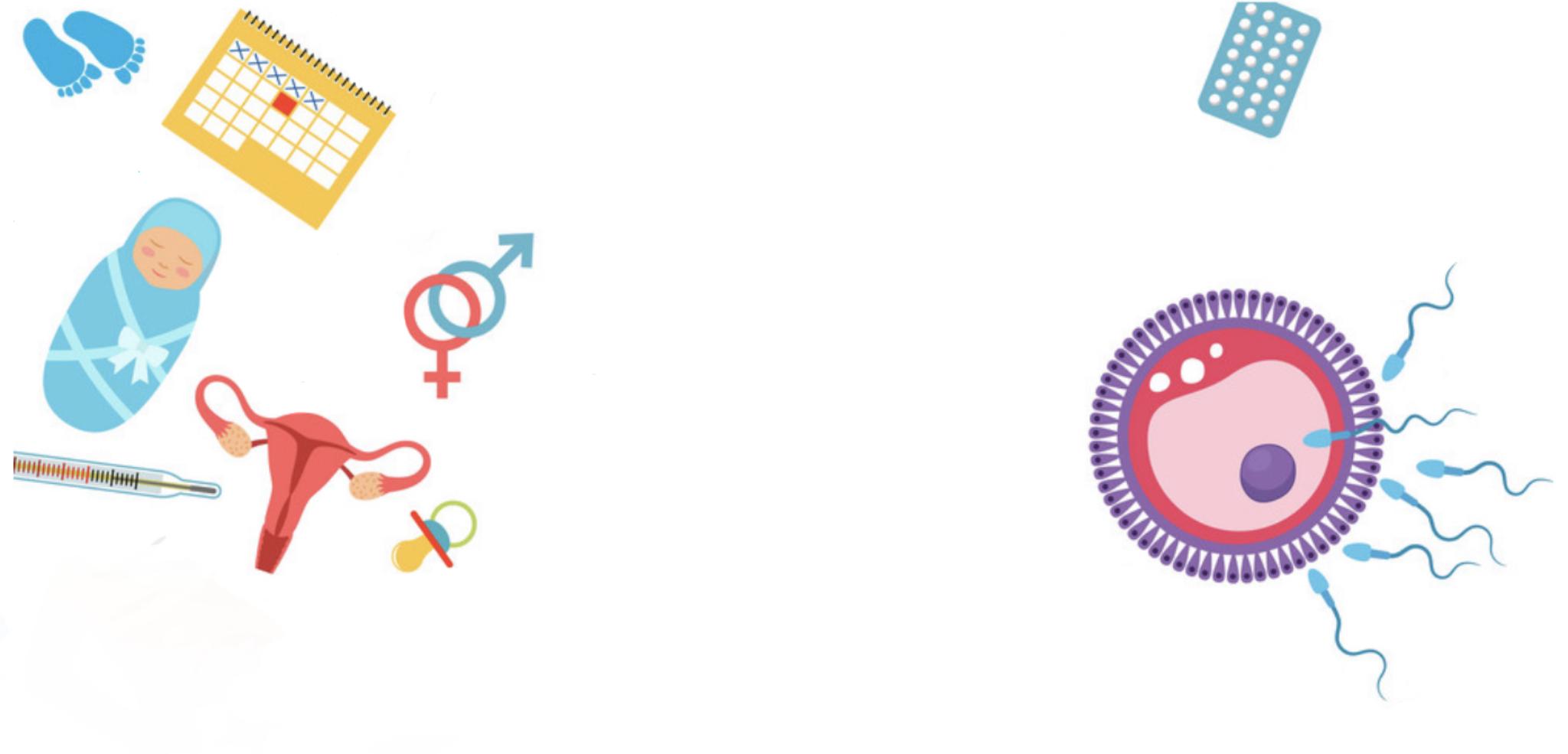 Uterus
Pelvic peritoneum in female
Uterine tube
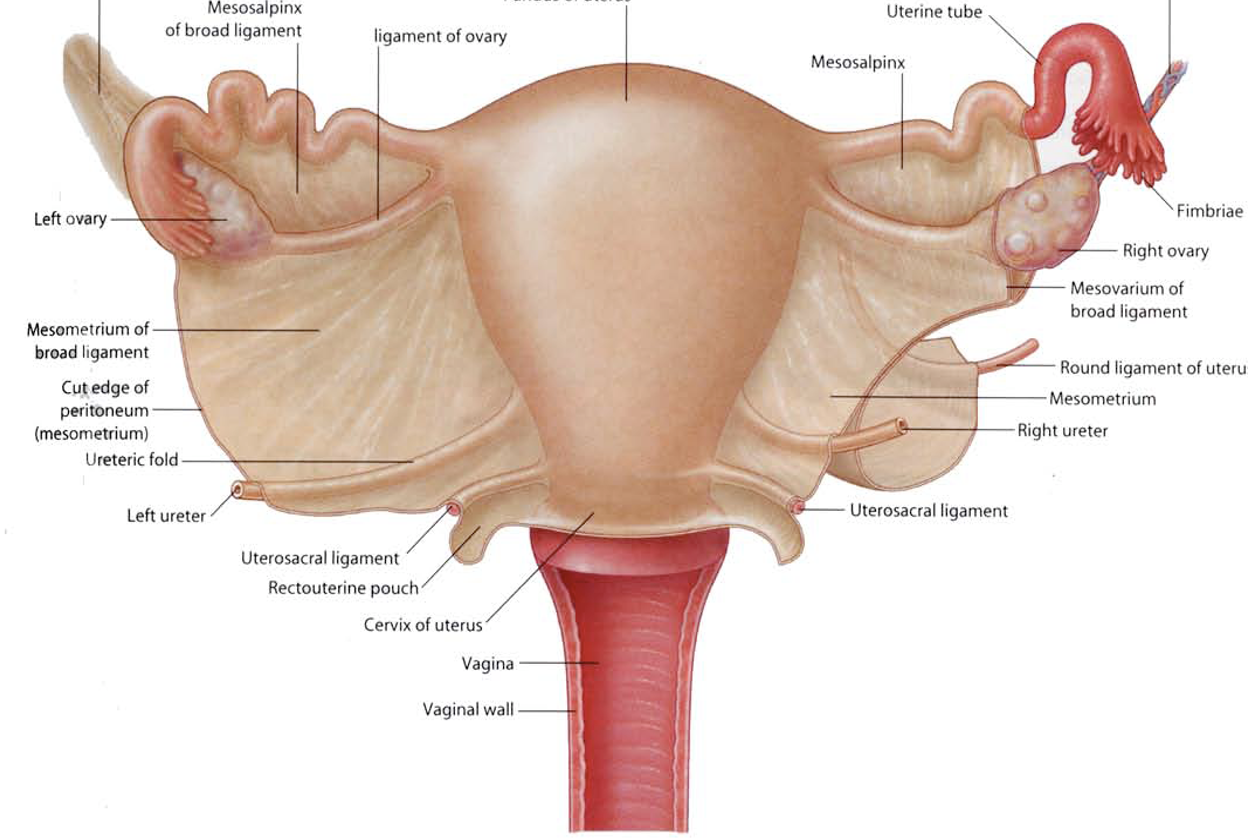 Left ovary
Right ovary
Broad ligament of uterus: Extension of peritoneum from lateral wall of uterus to lateral wall of pelvis, encloses the uterine tubes.
has 3 parts: Mesosalpinx, Mesovarium and Mesometrium
Uterovesical (vesicouterine) pouch: Reflection of peritoneum from uterus to upper surface of urinary bladder.
3
2
Rectouterine (Douglas) pouch: Reflection of peritoneum from rectum to upper part of posterior surface of vagina. Used in the treatment of end stage renal failure in patients who are treated with peritoneal dialysis in which the tip of dialysis catheter is placed into the deepest point of the pouch.
(this is where pus collects in a pelvic infection)
1
Posterior view
Vagina
utero-vesical pouch
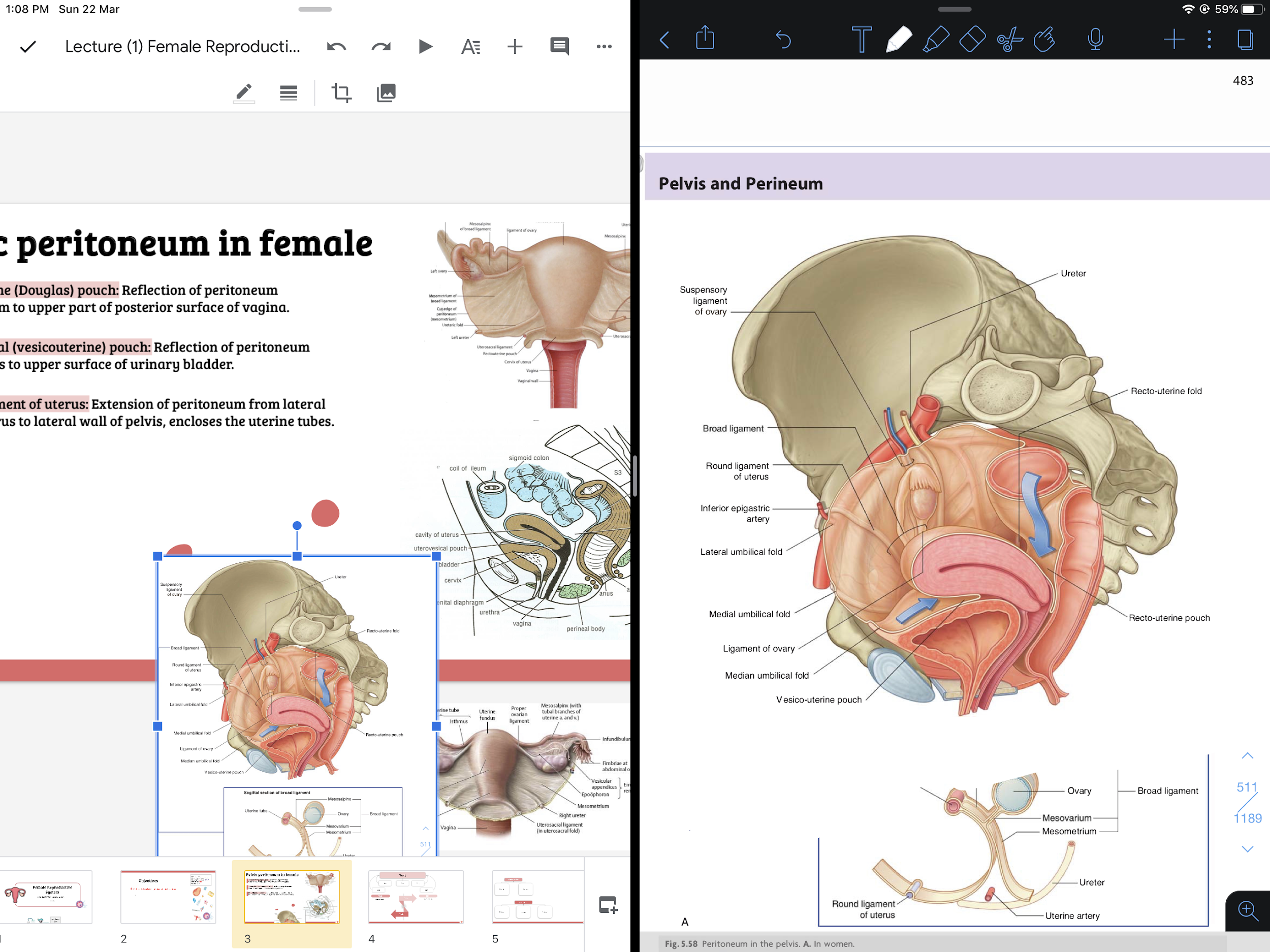 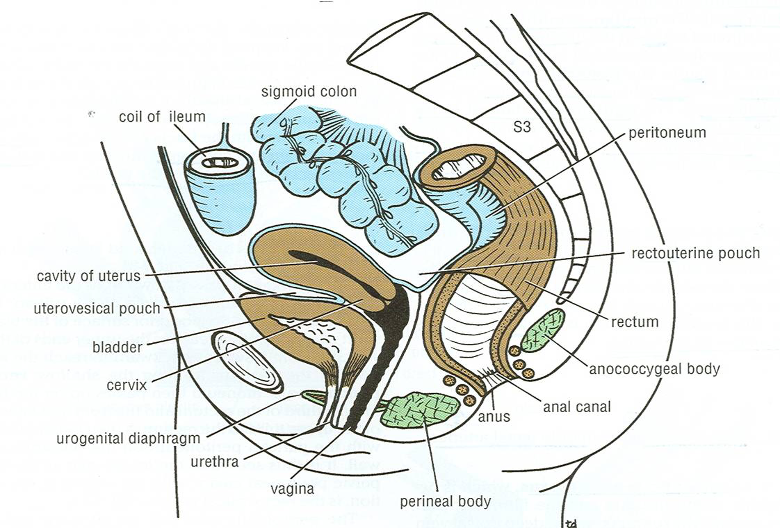 Broad ligament
Broad ligament
recto-uterine pouch
Recto-uterine pouch
Vesico-uterine pouch
‹#›
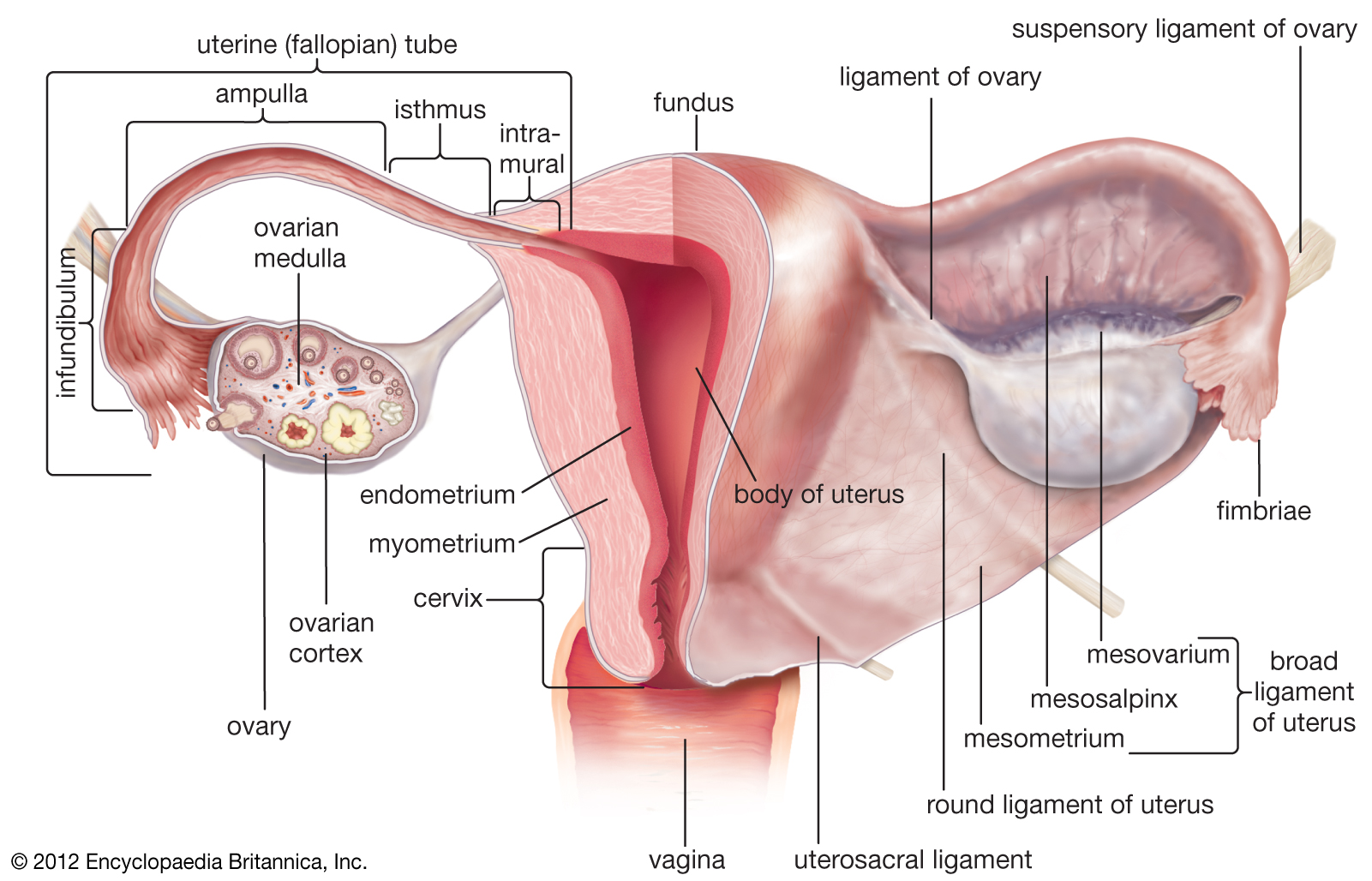 The Ovaries:
Primary sex organs in female
It is an almond-shaped organ
It is attached to the back of the broad ligament by a peritoneal fold (mesovarium & the other parts of the broad ligament are important in keeping the ovaries in its place and position. The position of the ovaries are variable but usually are found hanging down in rectouterine pouch while during pregnancy the enlarging uterus will pull up the ovaries in the abdominal cavity)
Its medial end is attached to the uterus by the ligament of the ovary
Its lateral end is related to the fimbriae of the uterine tube
Function: Production of female germ cells (Oocyte/egg) , Secretion of female sex hormones (estrogen & progesterone)
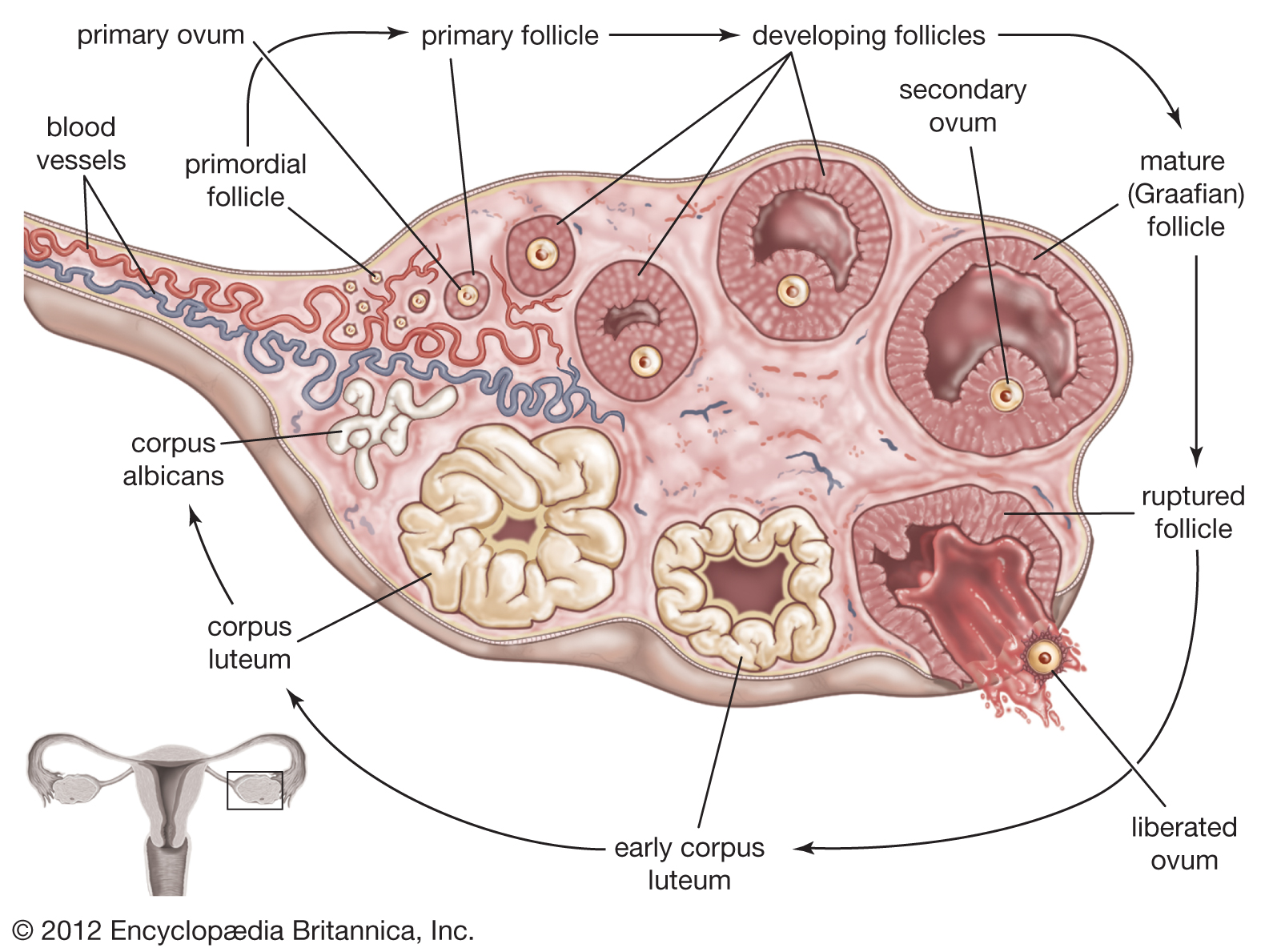 ‹#›
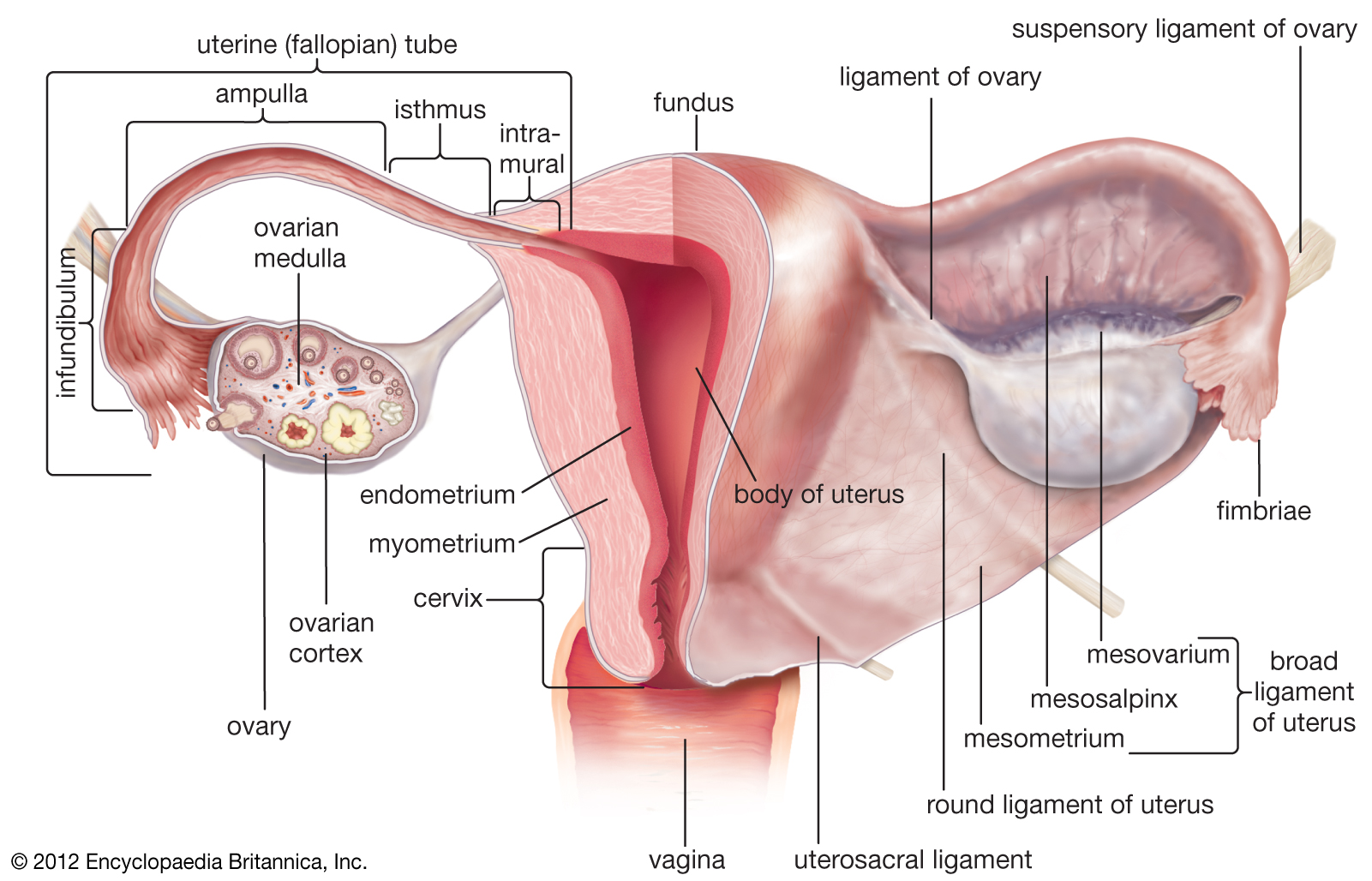 3
2
1
4
The uterine (fallopian) tubes
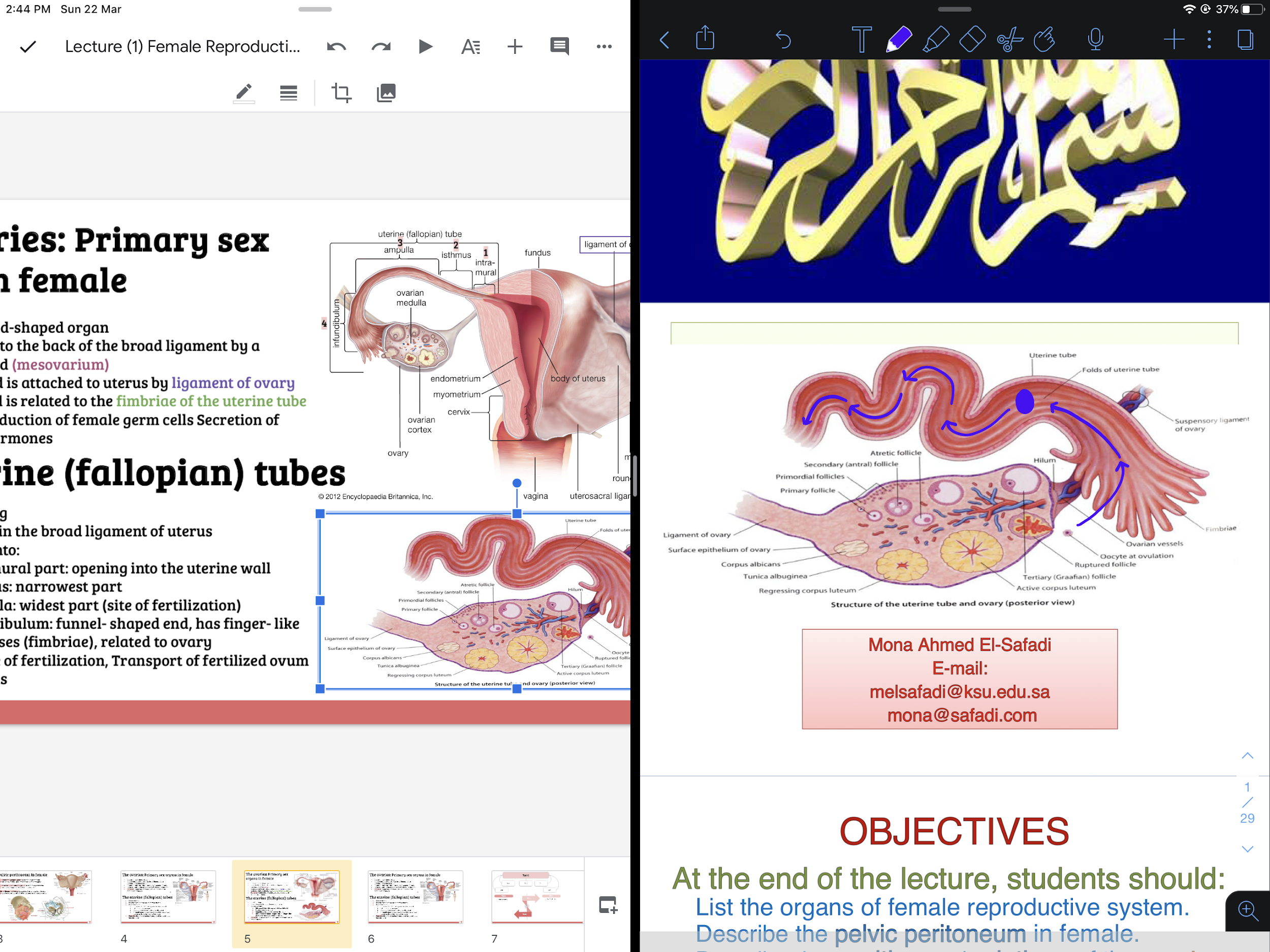 It is 10 cm long
It is enclosed in the broad ligament of uterus
Function: Site of fertilization, Transport of fertilized ovum into the uterus
Divided into:
Intramural part
 opening into the uterine wall
Ampulla
widest part (site of fertilization) Equipped everything for the fertilization (the tissue lining of this area and the micro-environment signals all help the fertilization happens)
Infundibulum
funnel- shaped end, has finger- like processes (fimbriae), related to ovary
fimbriae have a special movement that helps to grab the oocyte
Isthmus
narrowest part
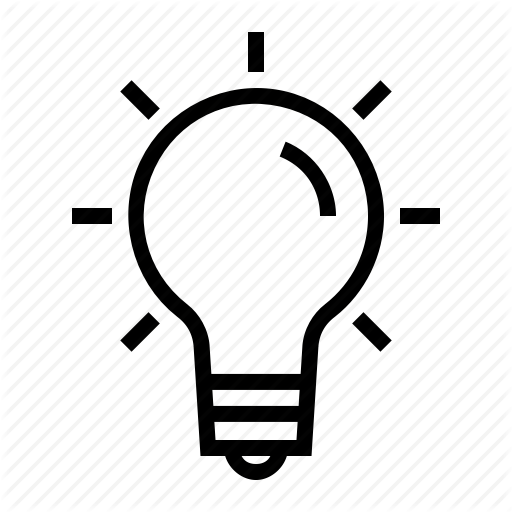 Usually women are born with approximately 2 millions eggs in their ovaries. Before puberty about 11 thousands of these eggs die in every month. At puberty a woman has only about 400 thousands eggs remaining in her ovaries and after puberty a women will lose one thousand eggs every month instead of 11 thousands and only one of the one thousand follicles will mature and reach to the fallopian tubes. this phenomenon of the degeneration/dying of  this huge number of eggs is independent of any hormonal production, pregnancy, nutritional supplements, lifestyle, birth controlling pills. Basically independent of any process or anything that could be done even ovulation inhibition or stimulation and nothing will stop the death of one thousands eggs every month. This means out of the 2 millions follicles only about 400 follicles will be matured during the whole life of the woman. After menopause (age 50-55) only very little or no follicles remain in her ovaries.
‹#›
03
01
04
02
The Uterus
A hollow, pear-shaped muscular organ
Function: pregnancy
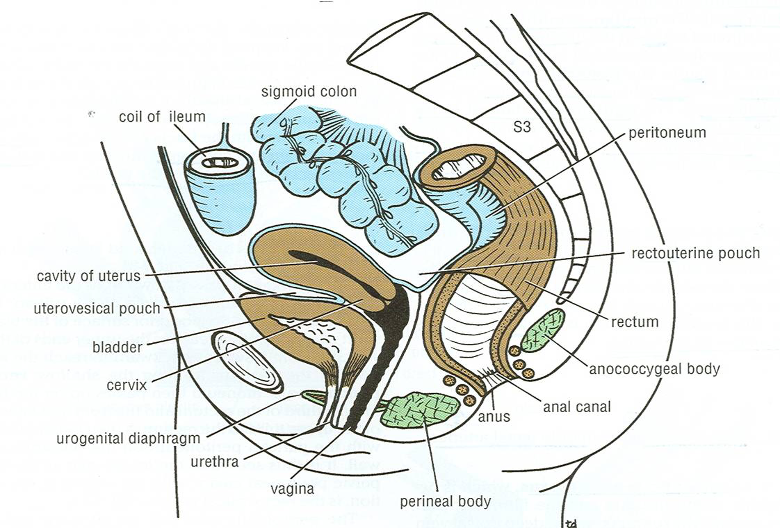 Fundus
no cavity 
implantation site
above the level of uterine tubes
Fundus
Body
cavity is triangular
from the level of uterine tube to the level of the isthmus of uterus
Body
Divided into:
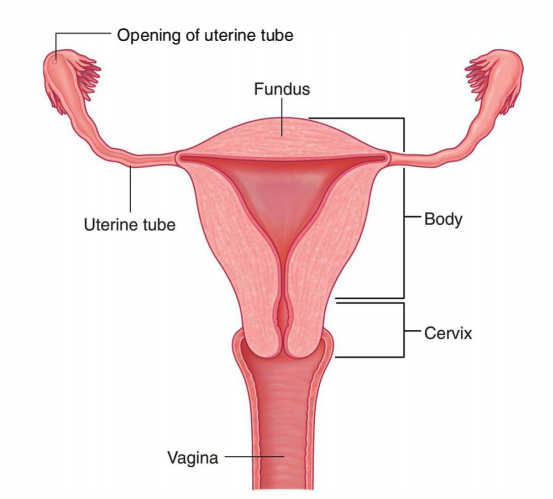 Cervix
cavity is fusiform
below the level of the isthmus of the uterus
divided into: Supravaginal part, Vaginal part
Cervix:
Supravaginal part
Relations of uterus
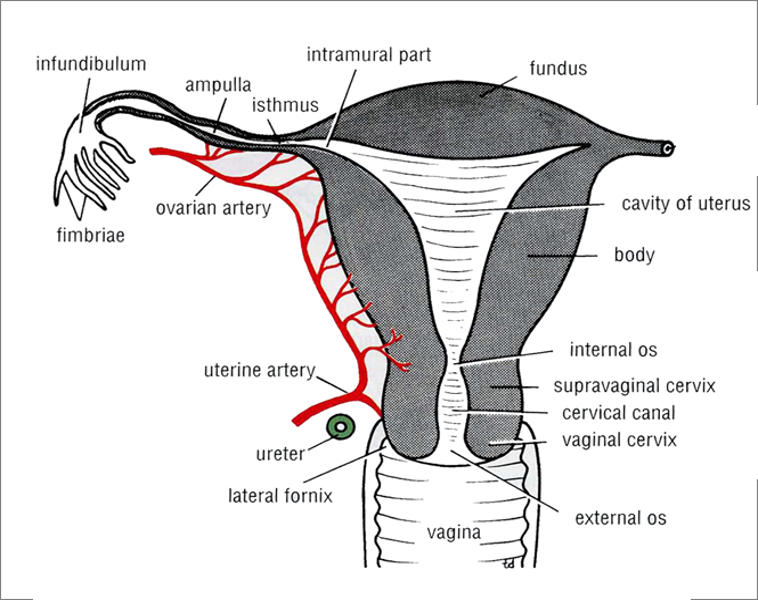 Vaginal part
Vaginal part of cervix
Fundus + body + supravaginal part of cervix
Posterior
Lateral
Posterior
Lateral
Anterior
Anterior
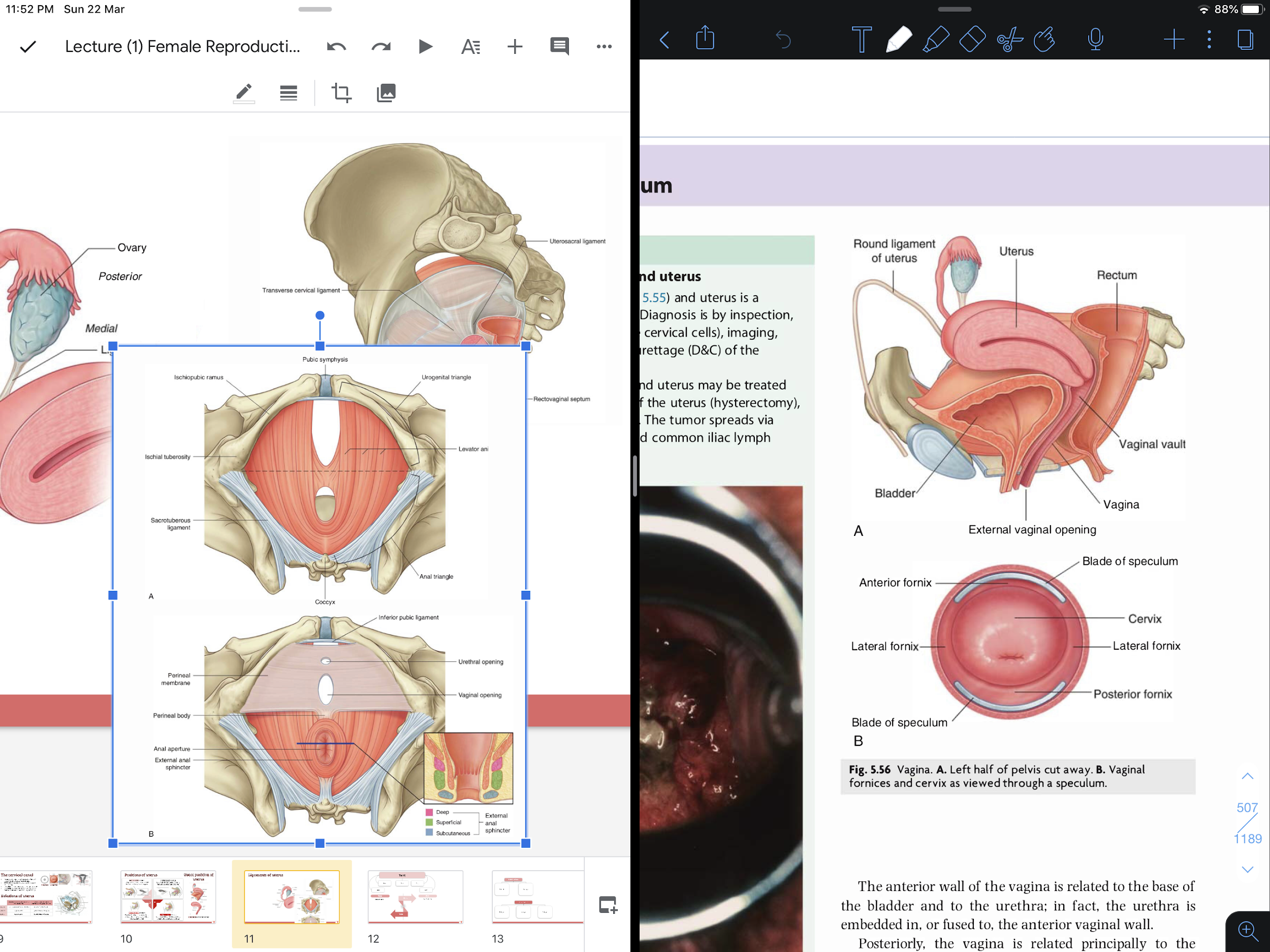 posterior fornix of vagina
lateral fornices of vagina
sigmoid colon
uterine artery
anterior fornix of vagina
superior surface of urinary bladder
‹#›
The Uterus: cervical canal
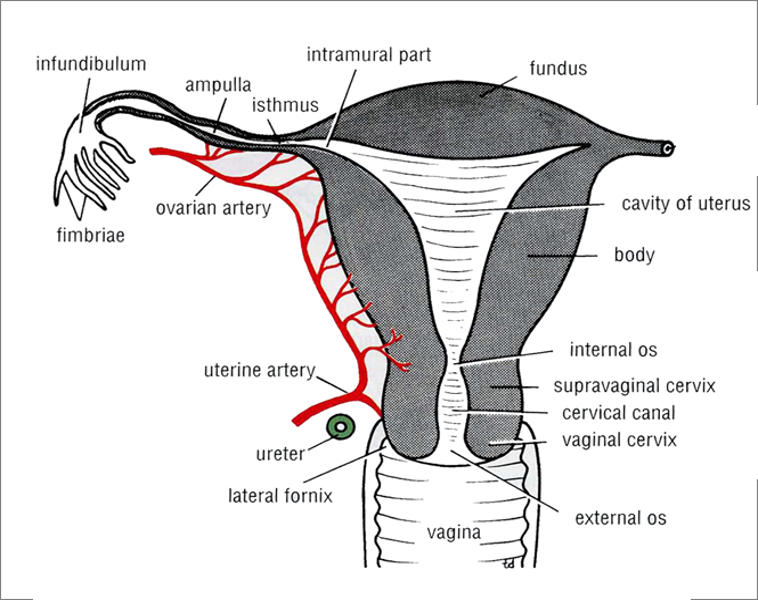 Internal OS
opening between cavity of body of uterus & cavity of cervix (cervical canal)
External OS
opening between cervical canal & cavity of vagina
In a nulliparous woman: external os appears circular
(Woman who Didn’t give birth, external os appears intact)
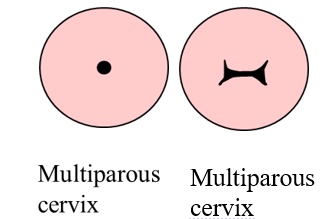 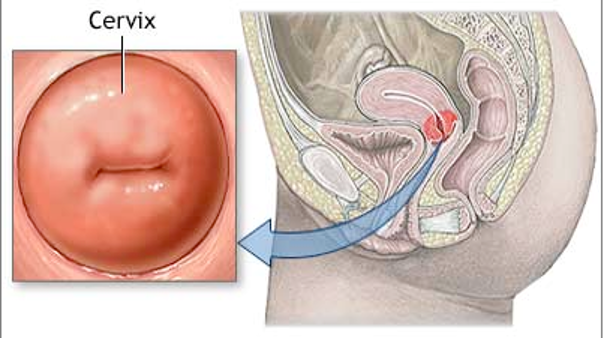 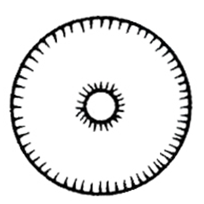 In a multiparous woman: external os appears as a transverse slit with an anterior & a posterior lip
(B/c during birth there will be expansion of the muscles and this will form these lips)
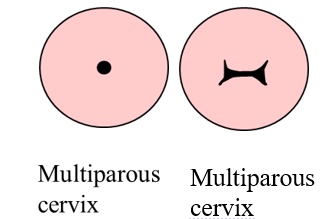 Nulliparous
Multiparous
‹#›
Positions of uterus
long axis of whole uterus is bent forward on long axis of vagina
long axis of whole body is bent forward on long axis of cervix
Usual position of uterus
Anteflexed uterus
Anteverted uterus
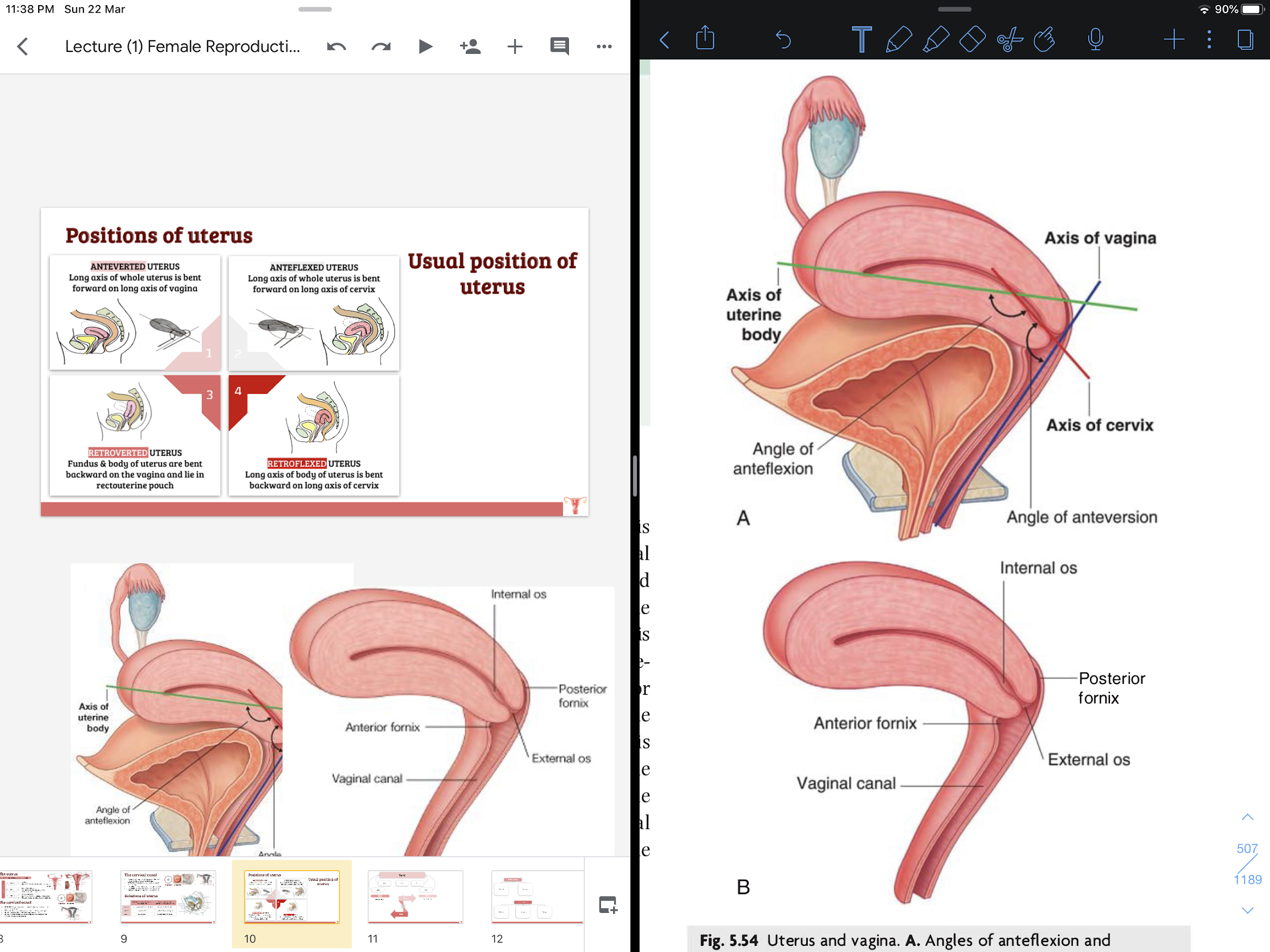 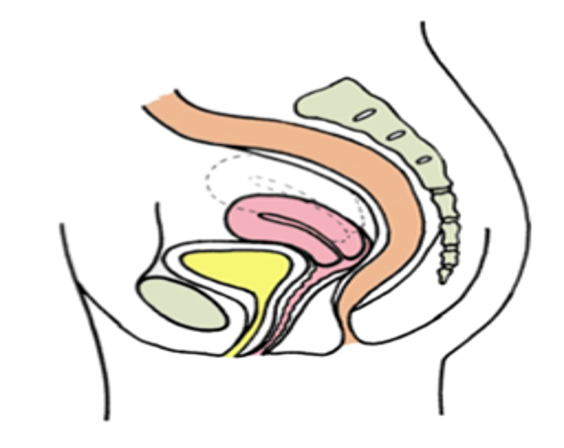 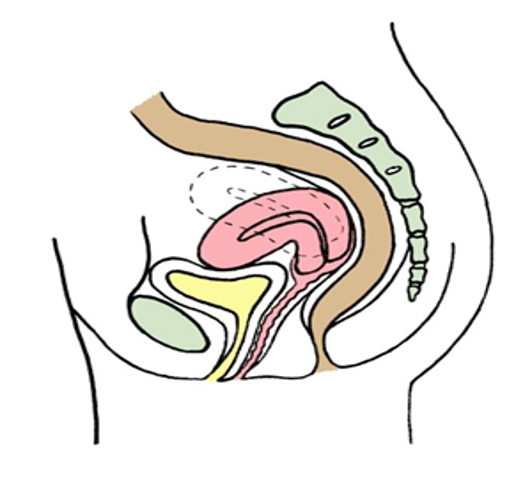 1
2
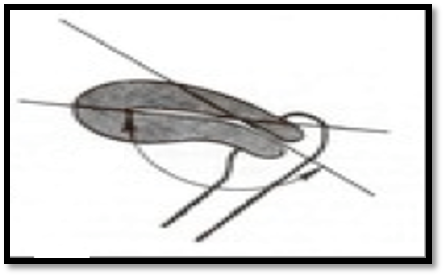 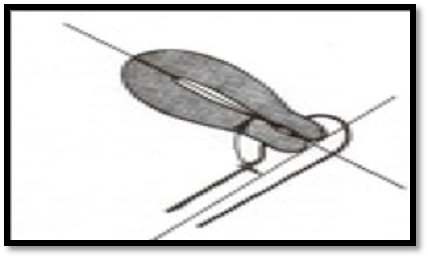 Fundus & body of uterus are bent backward on the vagina and lie in rectouterine pouch
Long axis of body of uterus is bent backward on long axis of cervix
3
4
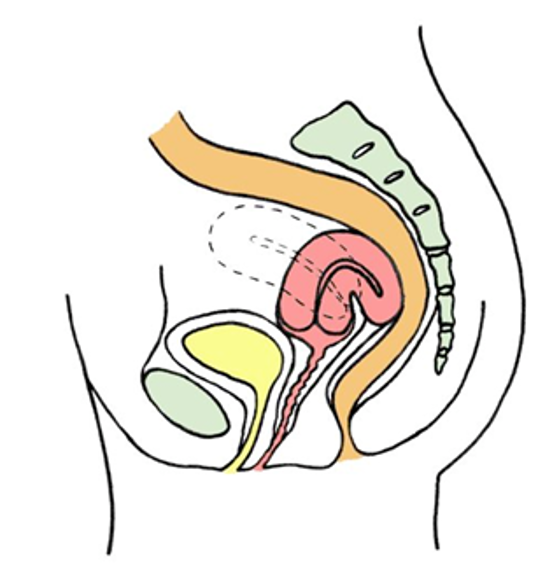 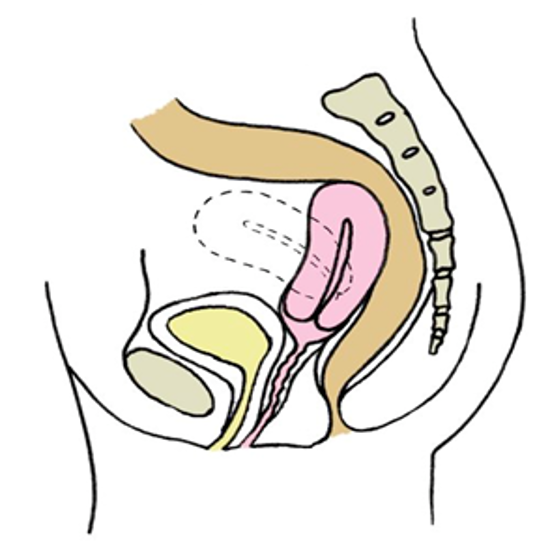 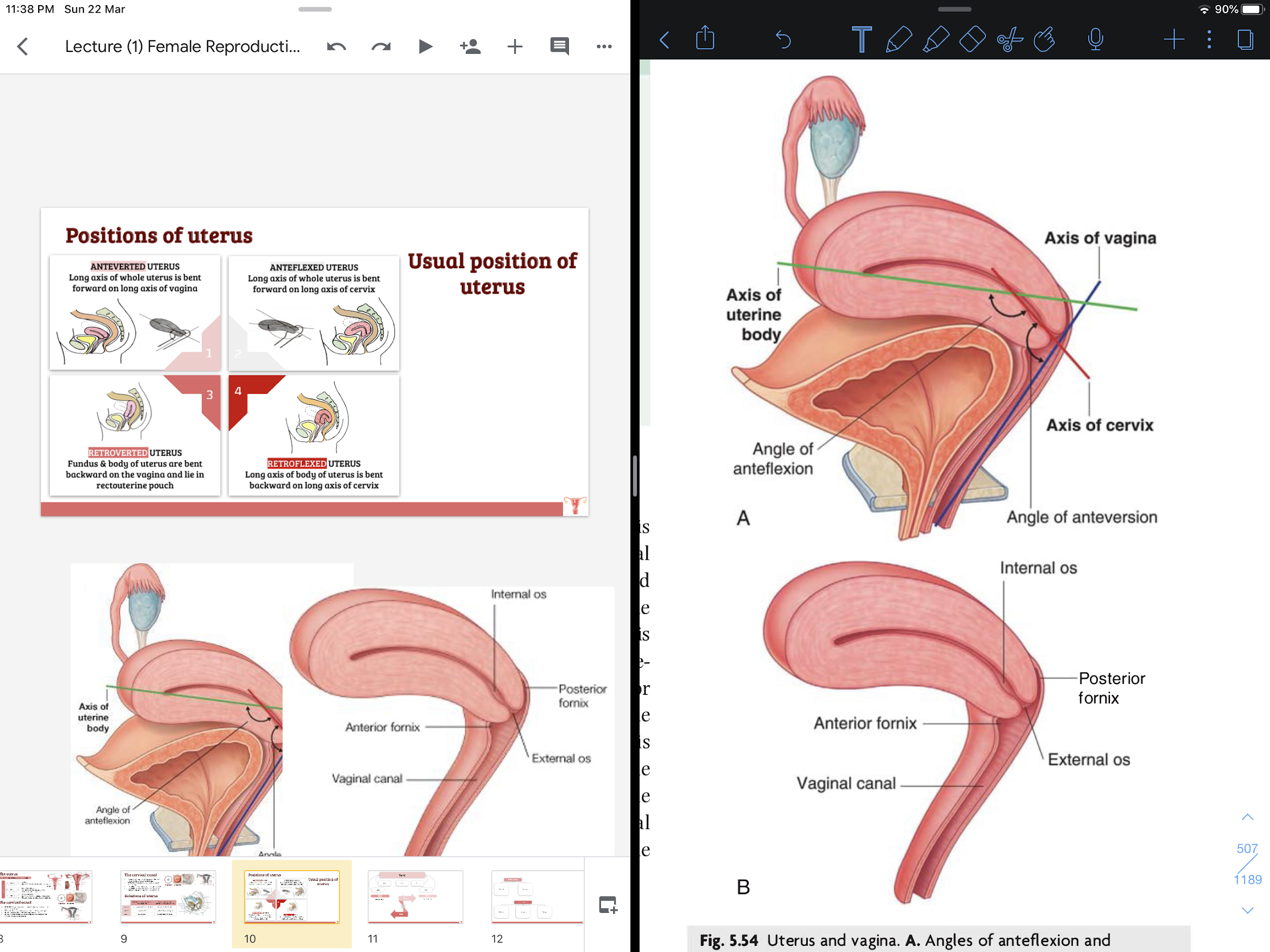 Retroverted uterus
Retroflexed Uterus
Anteverted Anteflexed Uterus
‹#›
Support of uterus
Ligaments of uterus
Muscles
ligaments At junction between fundus & body of uterus (At the level of uterine tube)
1
Levator Ani muscles
1
Forms:
pelvic floor: separate pelvis from perineum
pelvic diaphragm: traversed by urethra, vagina & rectum 
Function: Support pelvic organs
Extends through inguinal canal to labium majus
They are Round ligament (anterior to the uterine tube) and ovarian ligament  (posterior to the uterine tube)
Round ligament will maintains anteverted anteflexed position)
2
Ligaments of cervix.
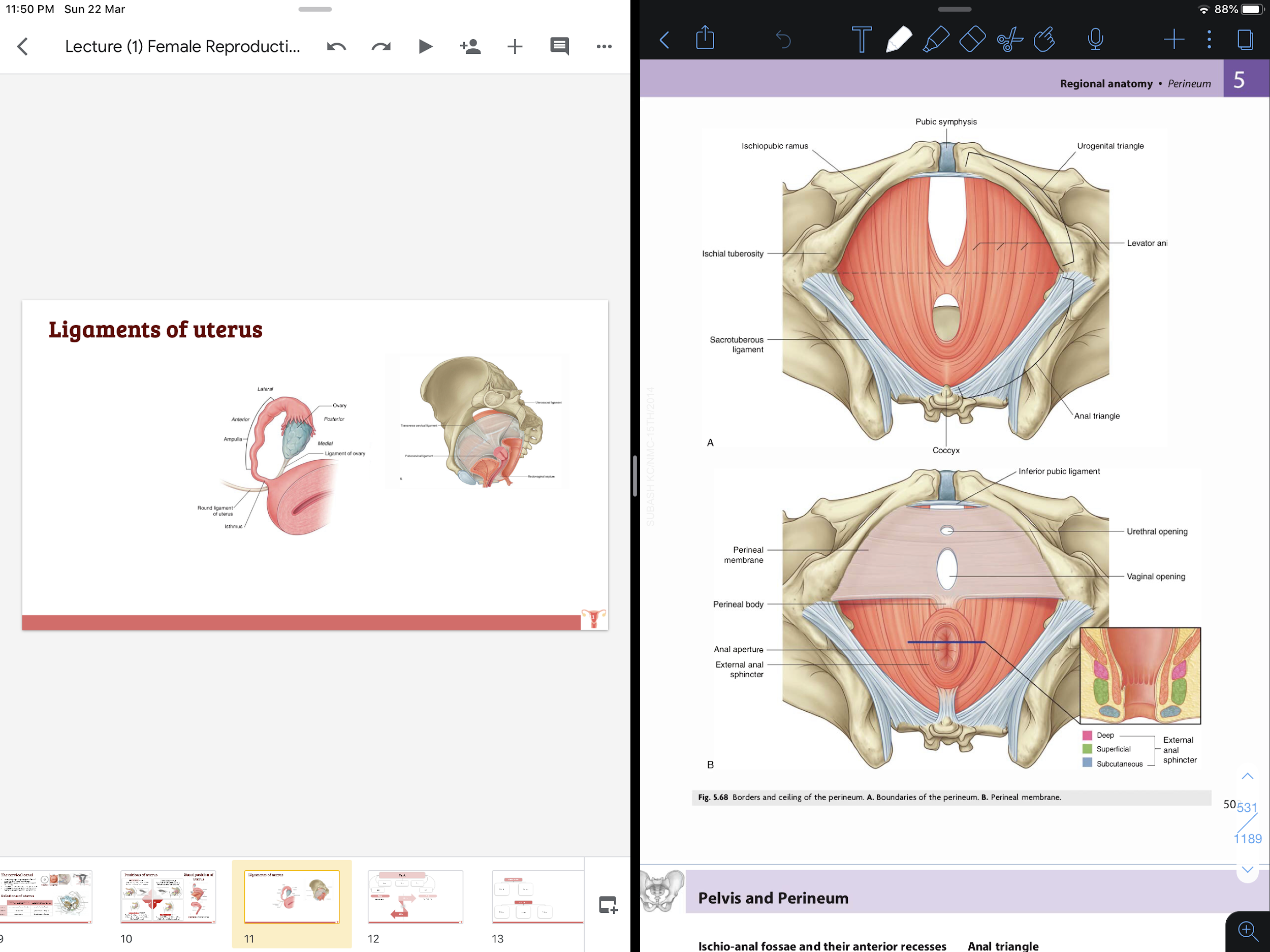 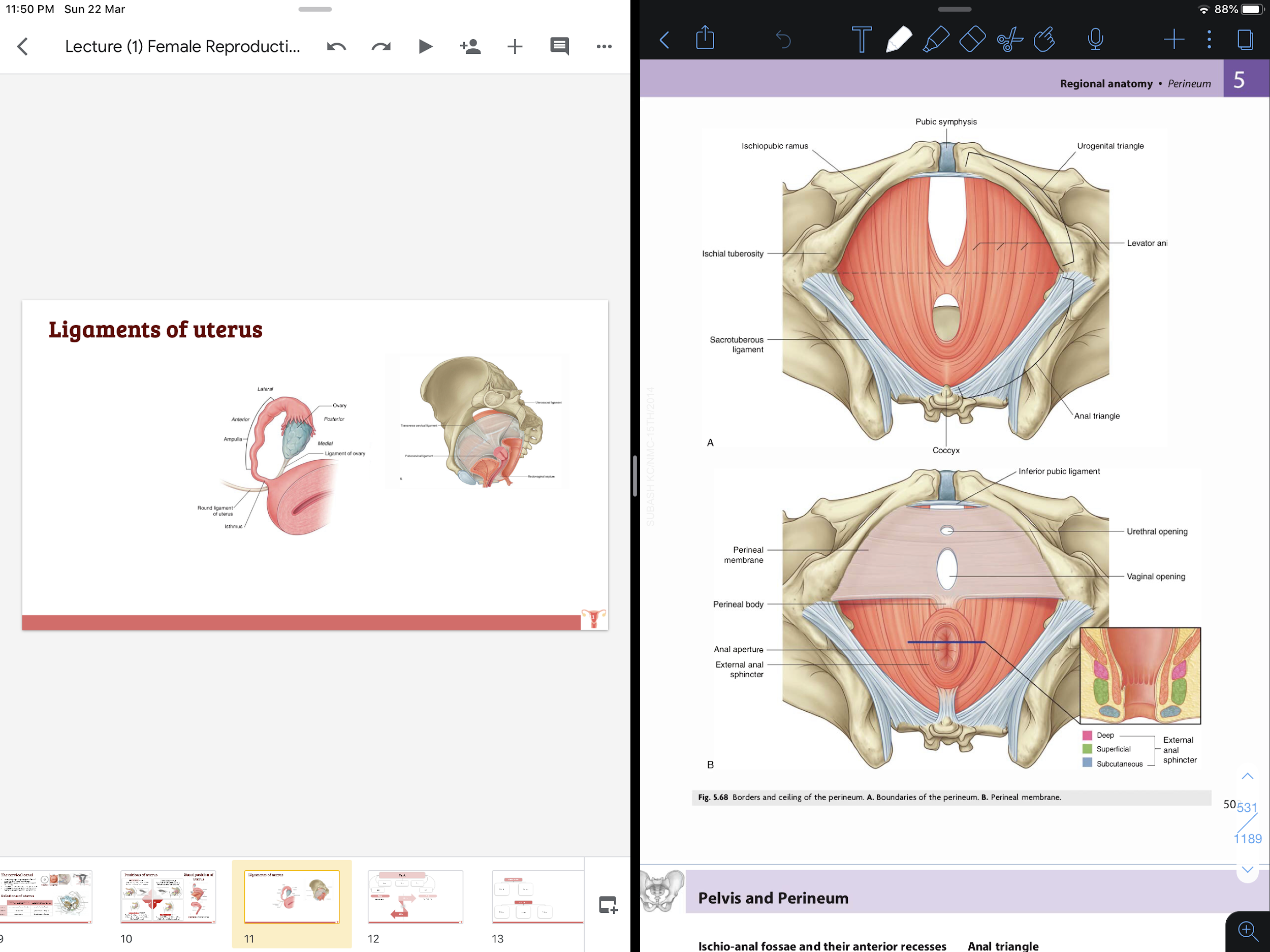 Extend from cervix to: 
anterior portion as a pubocervical ligament
lateral portion as a transverse cervical or cardinal ligament The strongest one
posterior portion as an uterosacral or sacrocervical ligament
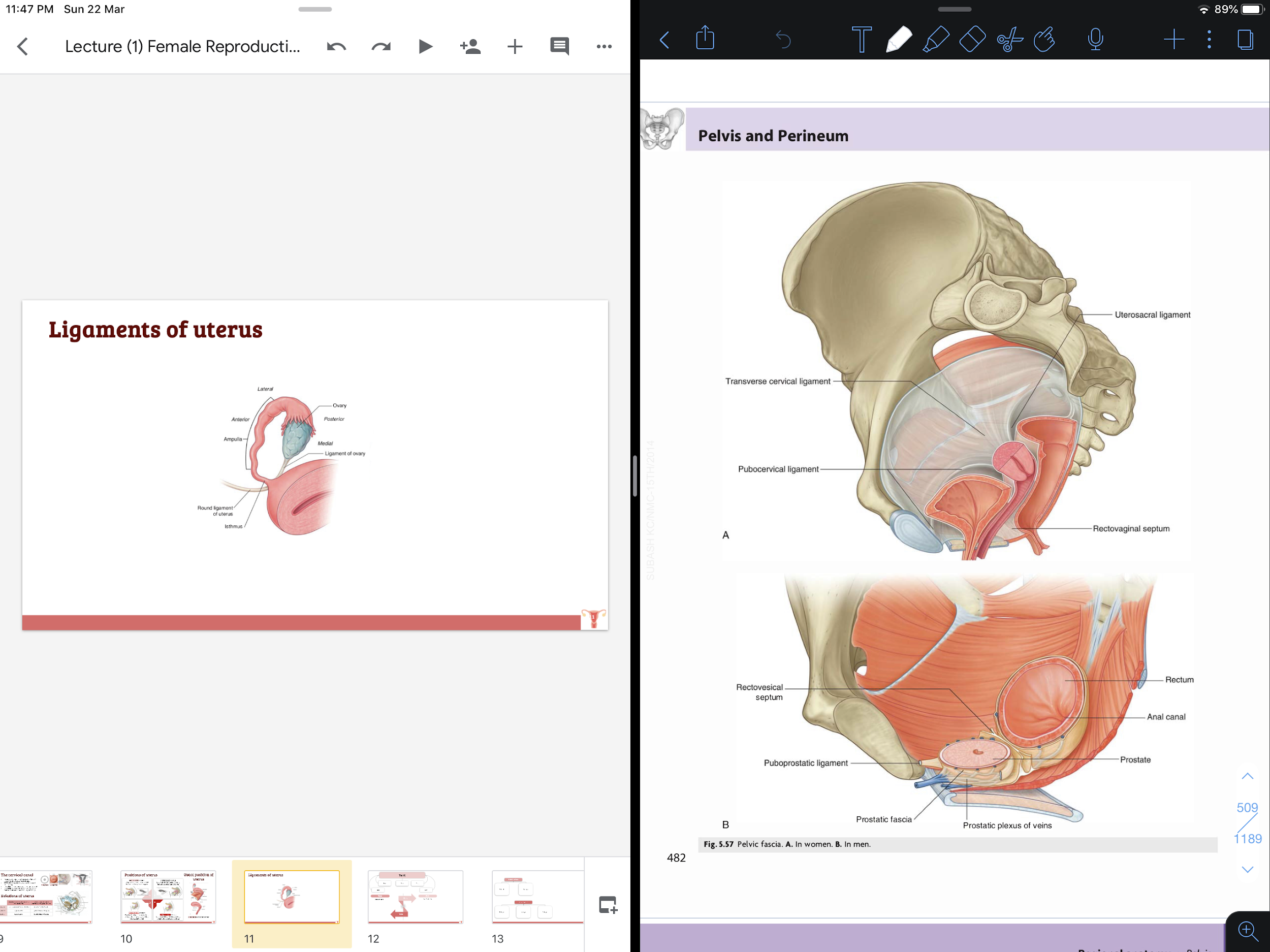 Clinical anatomy : Uterine prolapse
3
Downward displacement of uterus due to damage of:
Ligaments of uterus
Levator ani muscles
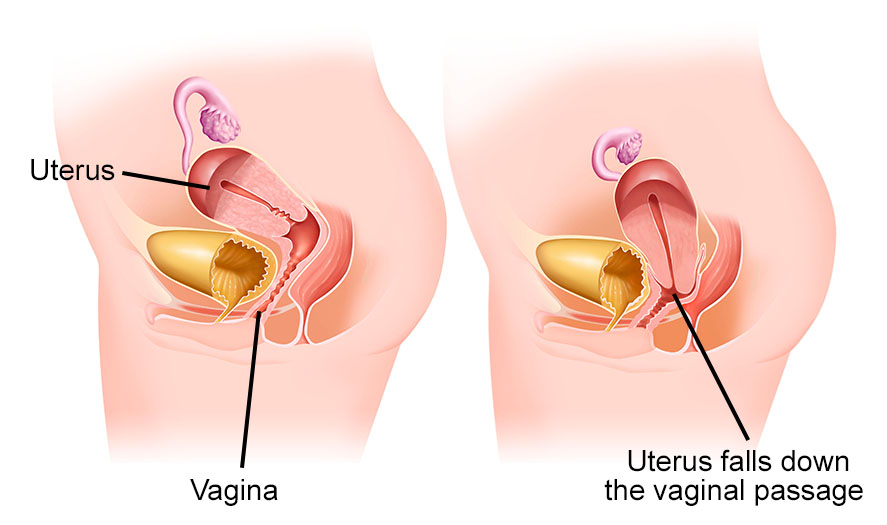 ‹#›
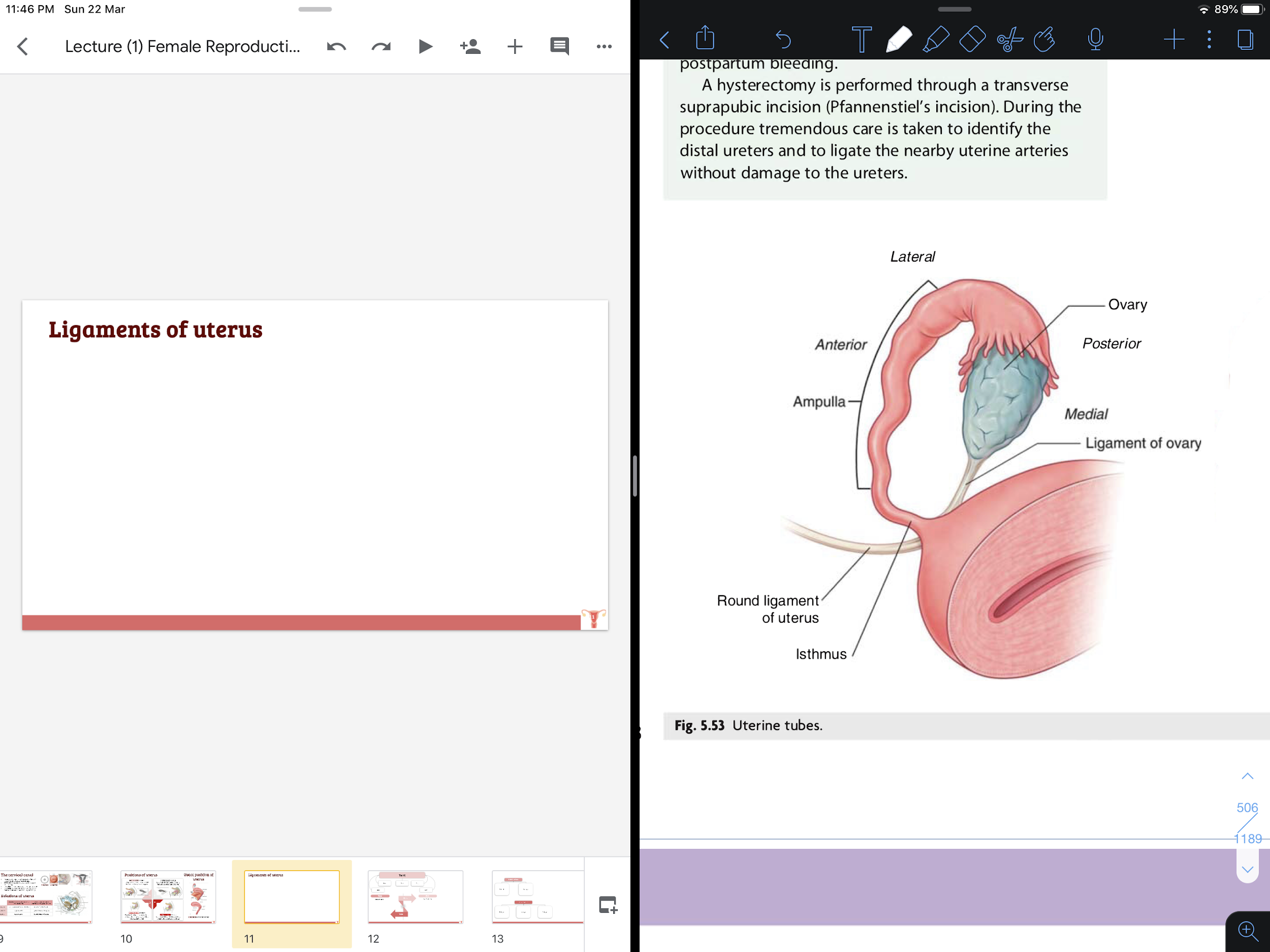 2
1
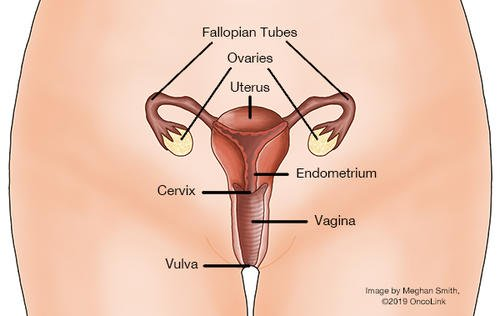 Vagina
Structure: It’s Fibromuscular tube 
Extent: from external os, along pelvis & perineum, to open in the vulva (female external genitalia), behind urethral opening
Vagina fornices (arches) : are the superior portions of the vagina, extending into the recesses created by the vaginal portion of cervix. 
Length: Its anterior wall (7.5 cm) is shorter than its posterior wall (9 cm) The difference in length is due to the position of uterus
Functions: 1 ) Copulatory organ                         2) Birth canal.
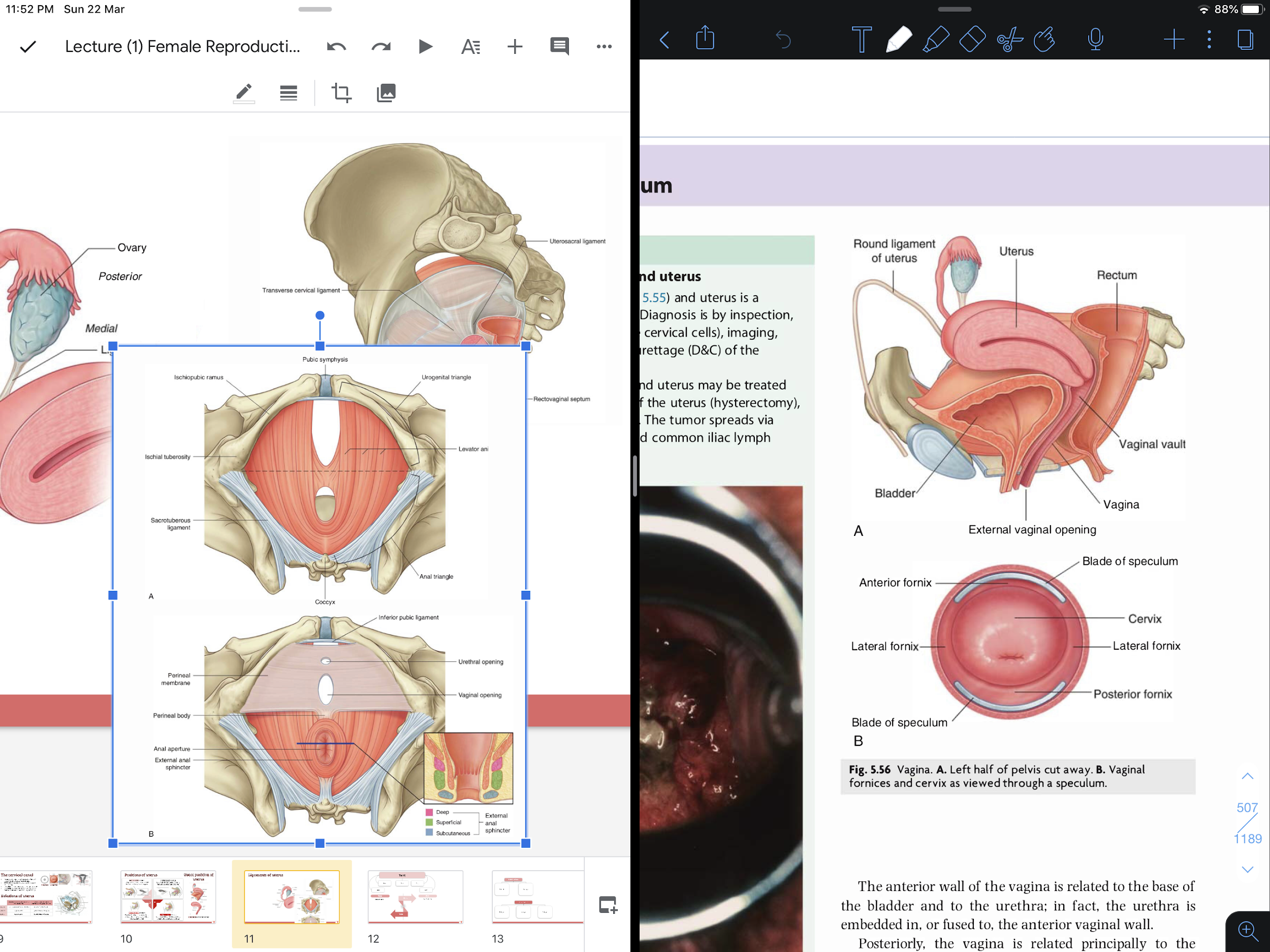 Relations of the vagina
Lateral
Anterior
Urinary bladder (in pelvis) & urethra (in perineum)
ureters (in pelvis)
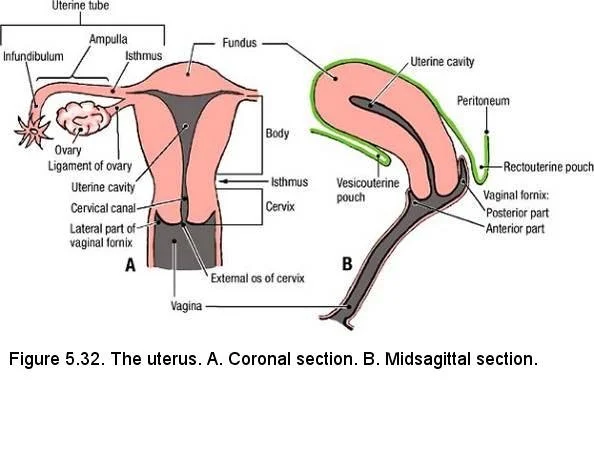 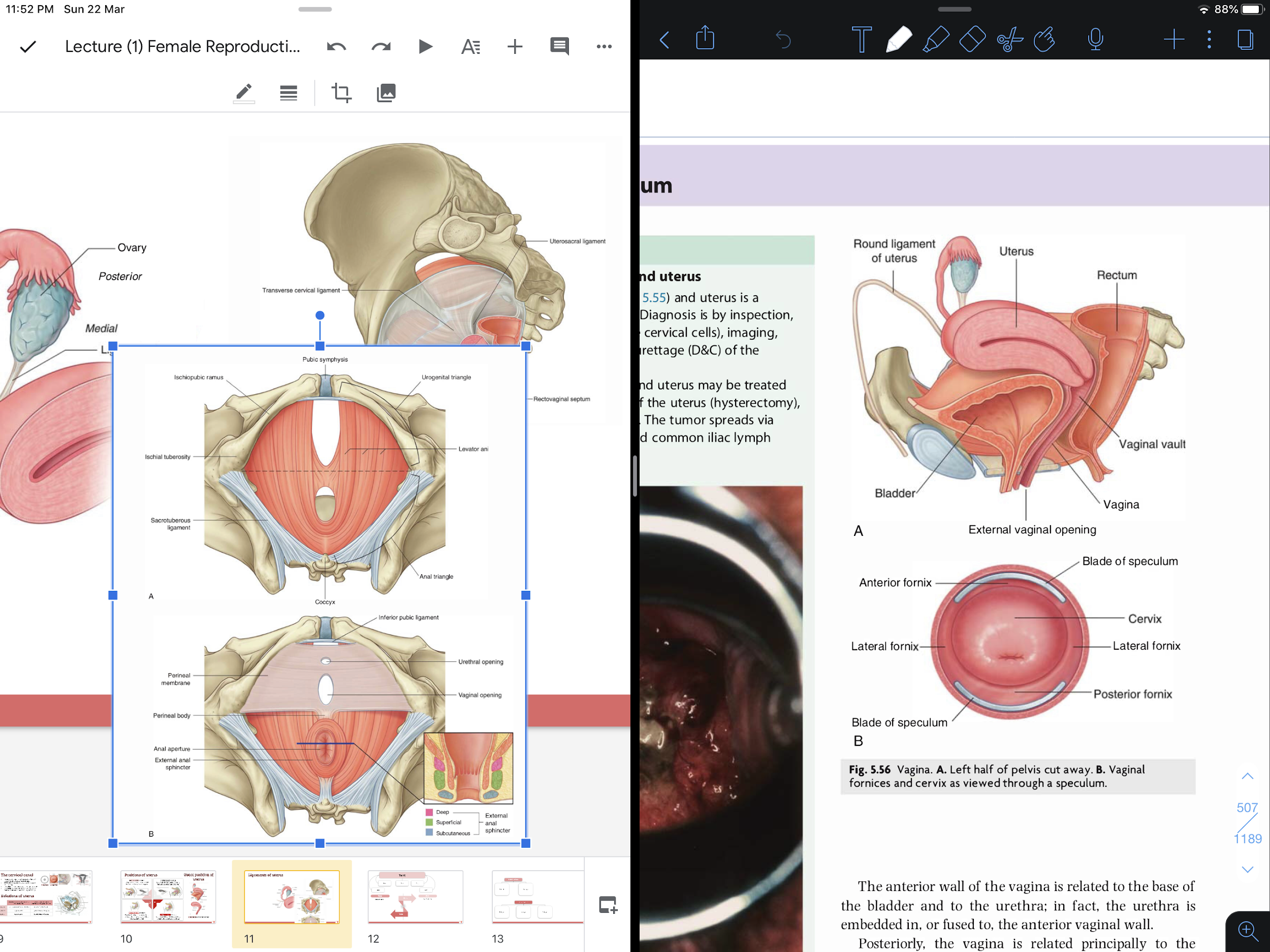 Posterior
Rectum (in pelvis) & anal canal (in perineum)
‹#›
Arterial supply
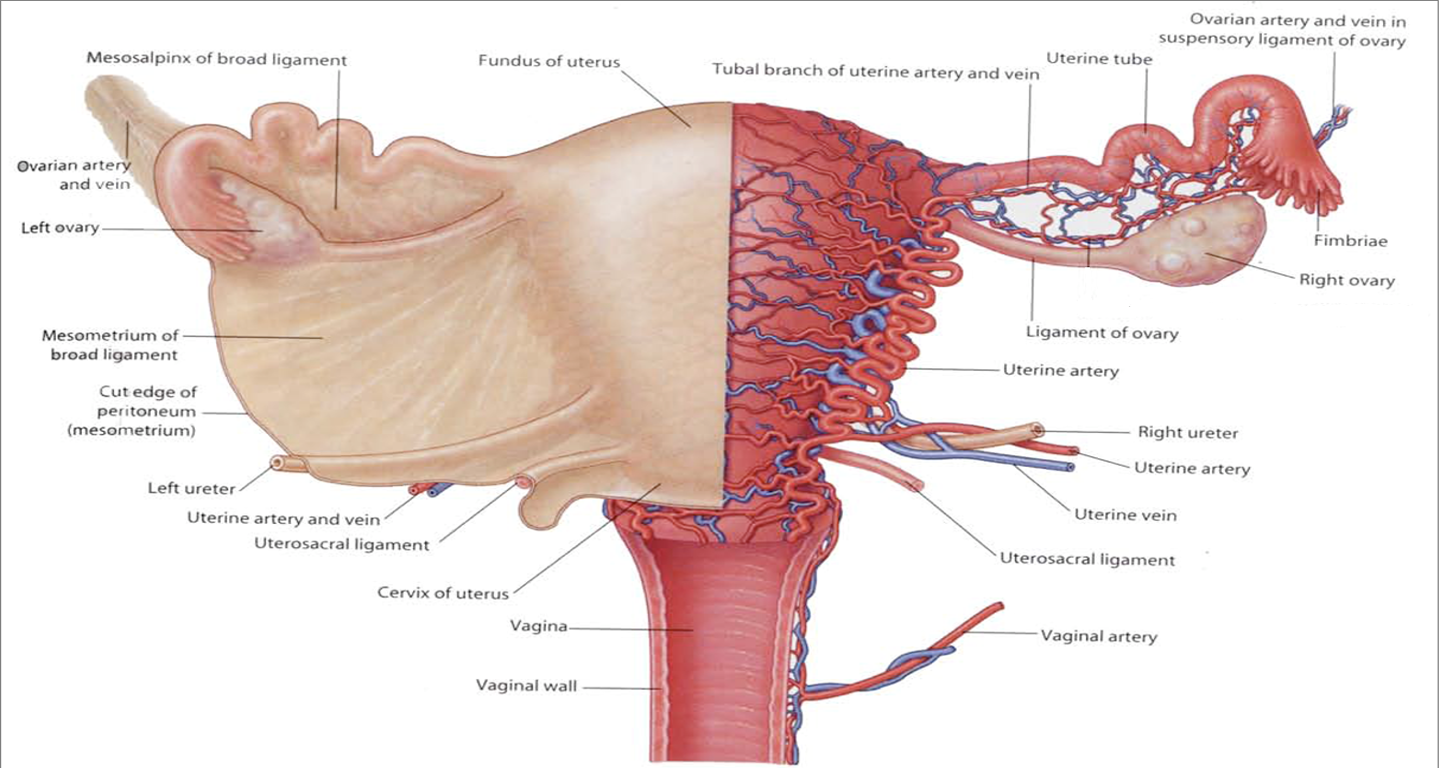 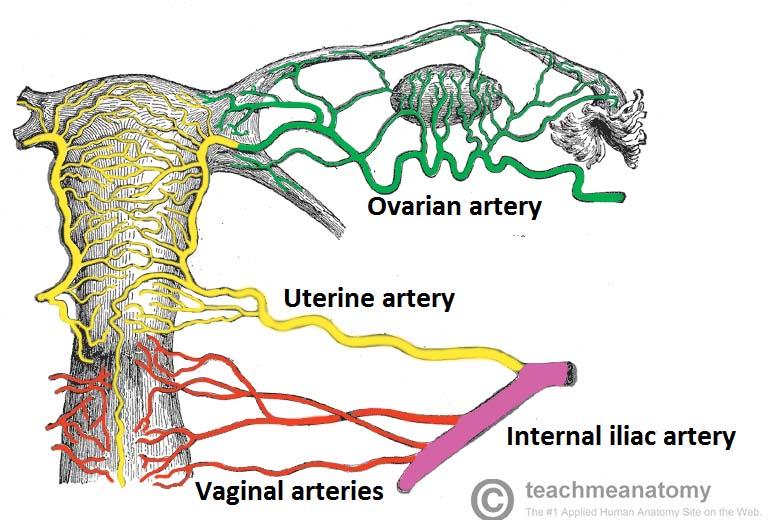 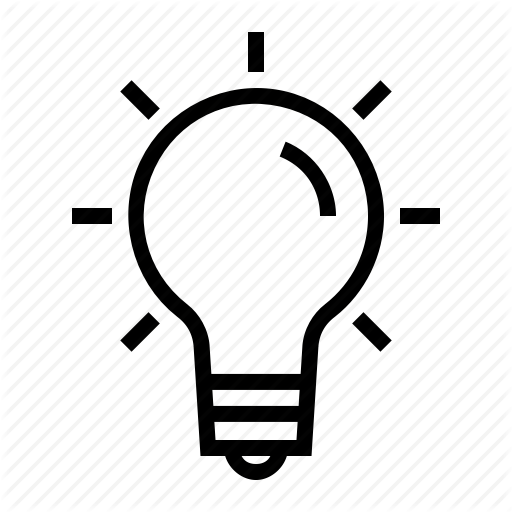 Uterine artery passes from the internal iliac artery and crosses above the ureter and reaches the cervix at the level of external os this is important clinically for the surgeon when performing hysterectomy to differentiate and distinguish between the uterine artery and the ureter.
mnemonic= "Water under the bridge"means: water (urine=ureter) is inferior to the bridge (uterine artery)
Remember: the supply to the ovaries and part of uterine tubes is always from the abdomen (abdominal aorta).
While the supply of the uterus and vagina and part of the uterine tubes is always from the pelvis (internal iliac artery).
‹#›
QUIZ
Q1: Regarding the female reproductive organs, which one of this statement is correct?
A. The ampulla is the most medial part of the uterine tube. 
B. The rectum is anterior to the vagina. 
C. The ovarian artery is a branch of the internal iliac artery of the pelvis. 
D. The uterine tube is enclosed in the broad ligament of the uterus.
Q2: Which one of the following structures is related to the lateral end of the ovary?A. Fimbriae of uterine tube 
B. Ampulla of uterine tube 
C. Ligament of ovary 
D. Round ligament of uterus
Q3: Which one of the following structures is anterior to the uterus?
A. Urinary bladder 
B. Ureter 
C. Sigmoid colon 
D. Ovary
Q4: Which of the following is supplied by the ovarian artery?
A. Ovaries & uterus
B. Ovaries & uterine tubes 
C. Uterine tubes & uterus 
D. Uterus & vagina
Q5: Which of the following parts is the site of fertilization? 
A. Intramural partB. IsthmusC. Ampulla
D. Infundibulum
Q6: Production of female germ cells is the function of which of the following?
A. Vagina
B. Uterus
C. Ovaries
D. Uterine tubes
Q7: Which groups of lymph nodes are the sentinel nodes in cases of ovarian cancer?
A. Paraaortic
B. Uterus node
C. External iliac
D. Superficial inguinal
Q6: Which one of the following structures is lateral to the Vagina?
A. Ureter 
B. Uterus
C. Ovaries
D. Uterine tubes
‹#›
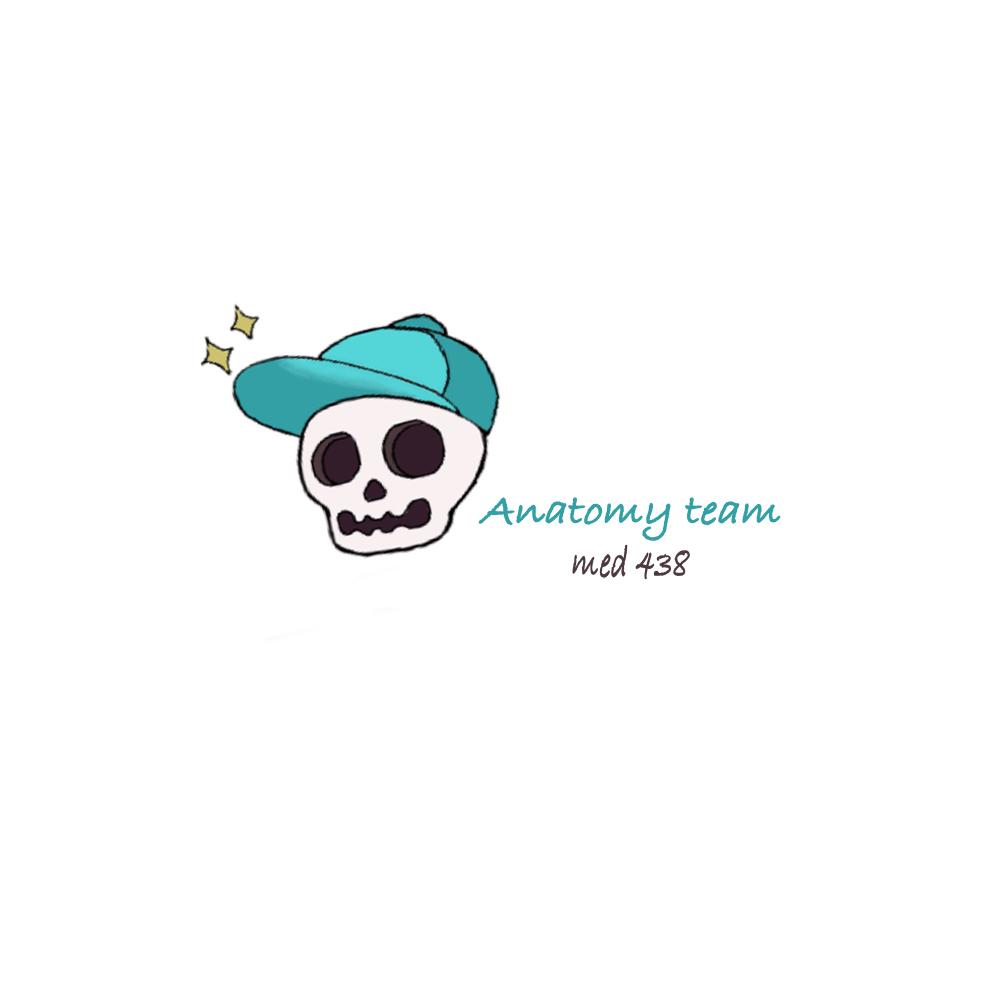 Members board
Team leaders
Abdulrahman Shadid
Ateen Almutairi
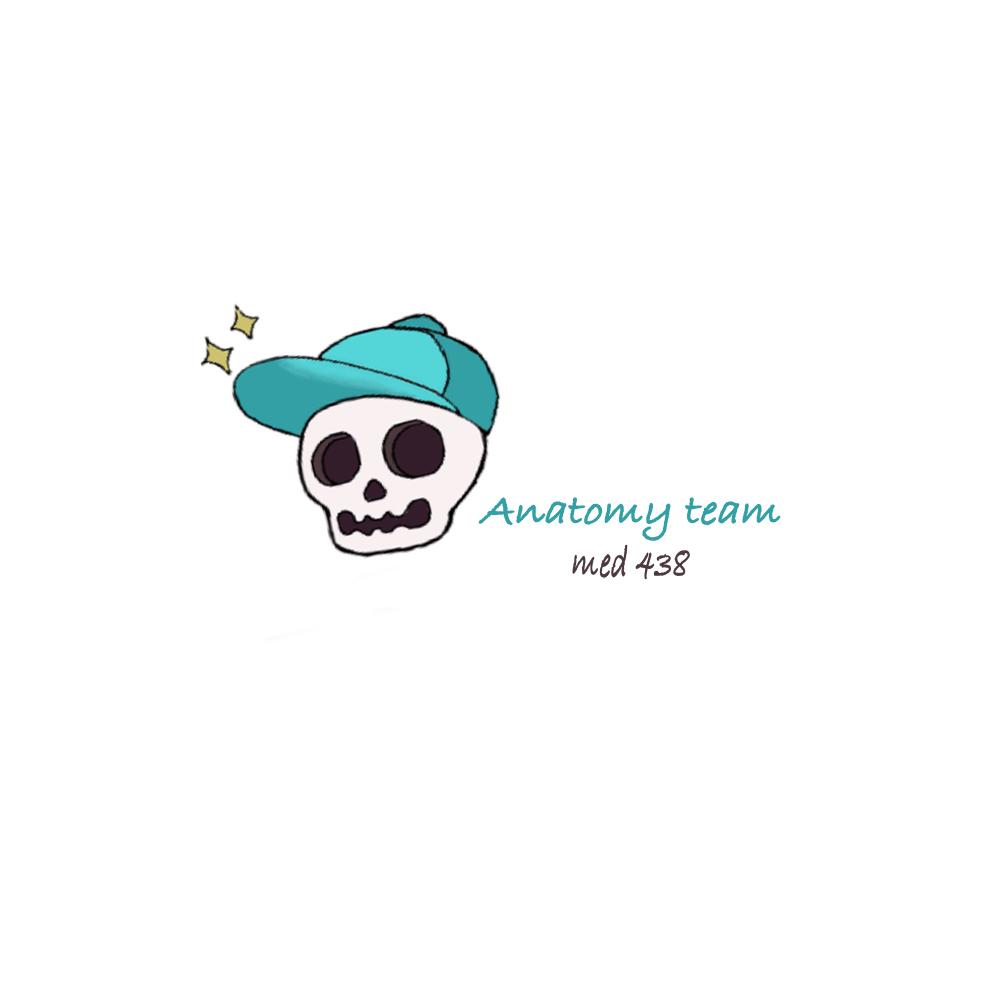 Boys team: 
Mohammed Al-huqbani
Salman Alagla
Ziyad Al-jofan
Ali Aldawood
Khalid Nagshabandi
Sameh nuser
Abdullah Basamh
Alwaleed Alsaleh
Mohaned Makkawi
Abdullah Alghamdi
Girls team :

Ajeed Al Rashoud
‏Taif Alotaibi
‏Noura Al Turki
‏Amirah Al-Zahrani
‏Alhanouf Al-haluli
‏Sara Al-Abdulkarem
‏Renad Al Haqbani
‏Nouf Al Humaidhi
Jude Al Khalifah
Nouf Al Hussaini
 Danah Al Halees
 Rema Al Mutawa
 Maha Al Nahdi 
Razan Al zohaifi 
Ghalia Alnufaei
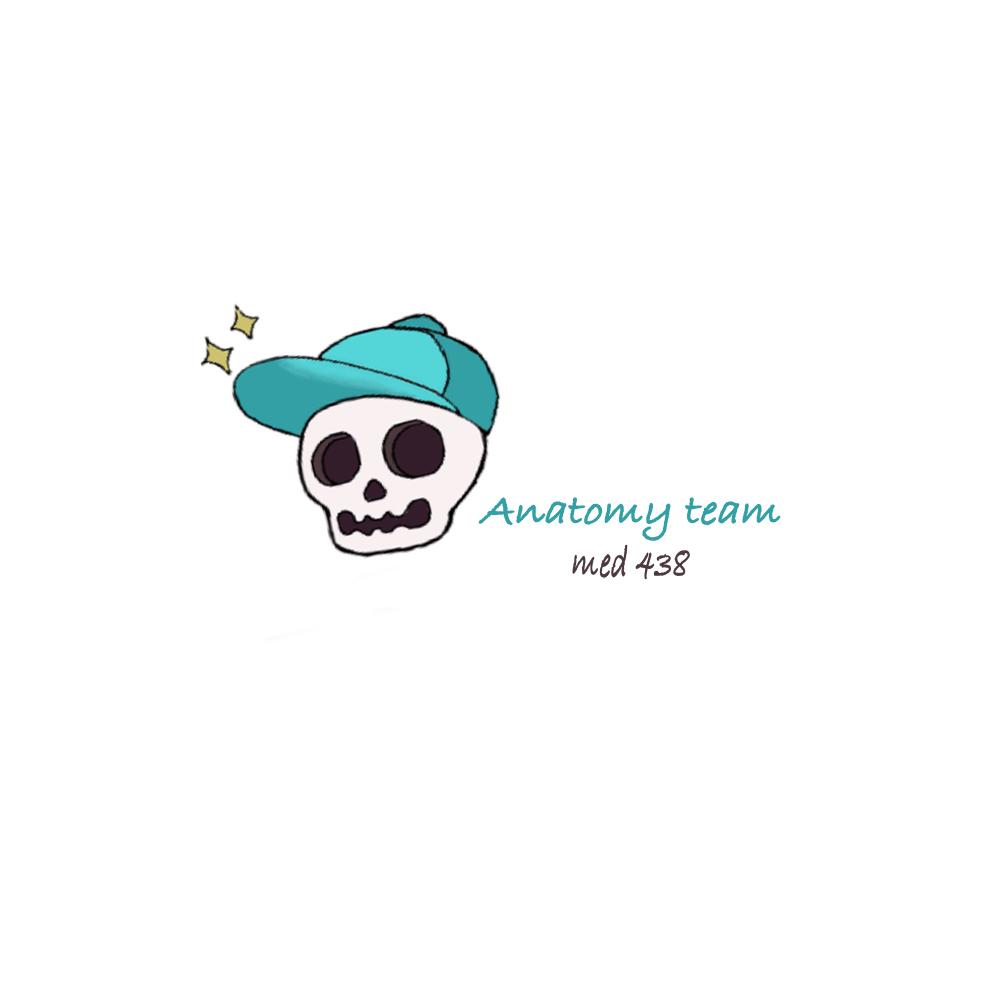 Contact us:
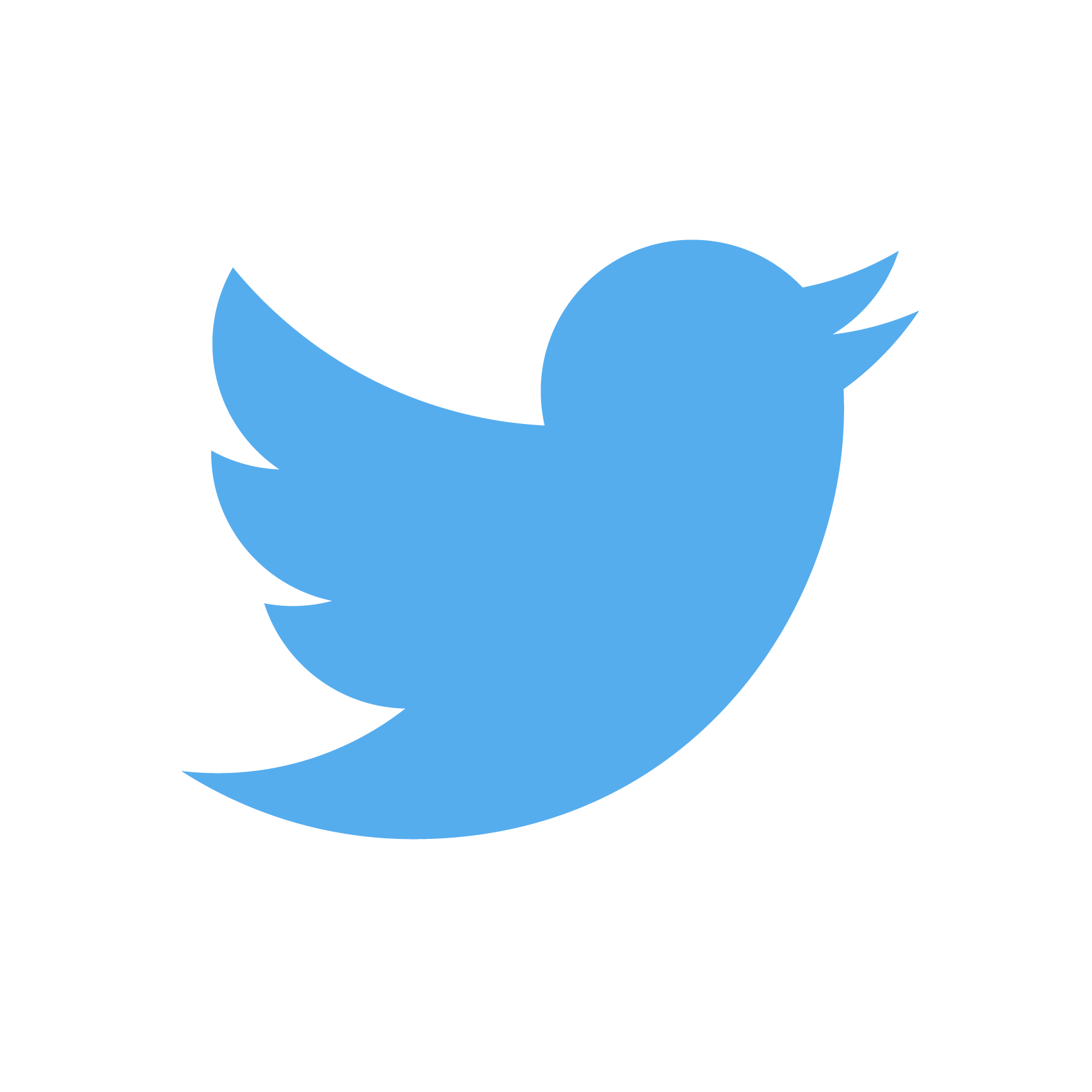 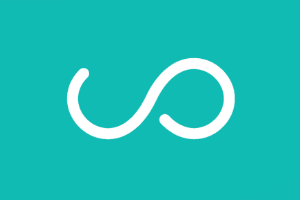